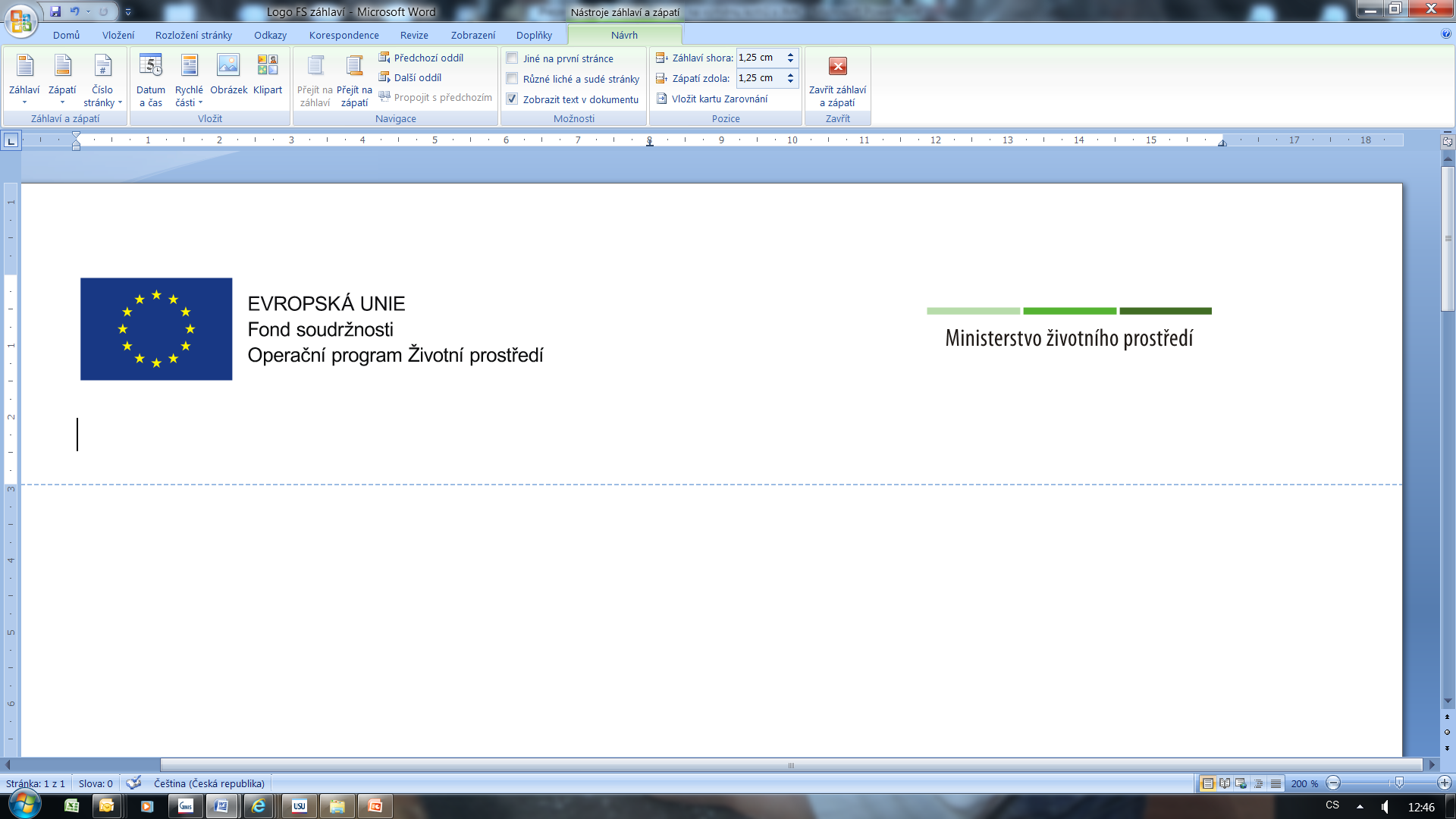 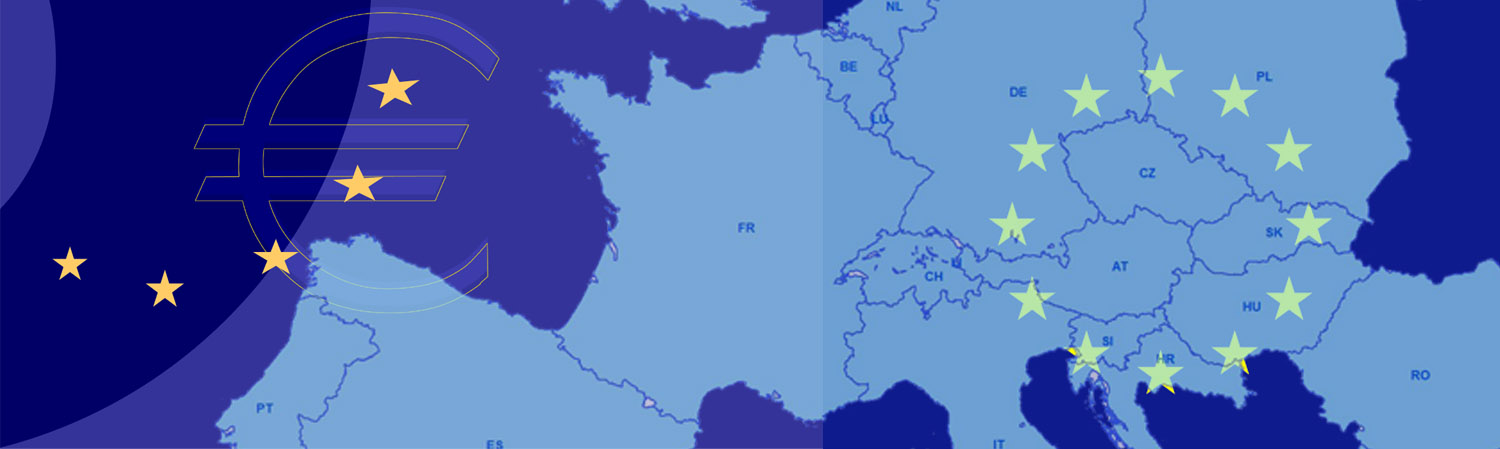 Dotační program na výměnu kotlů 
v Jihomoravském kraji
v rámci Operačního programu Životní prostředí
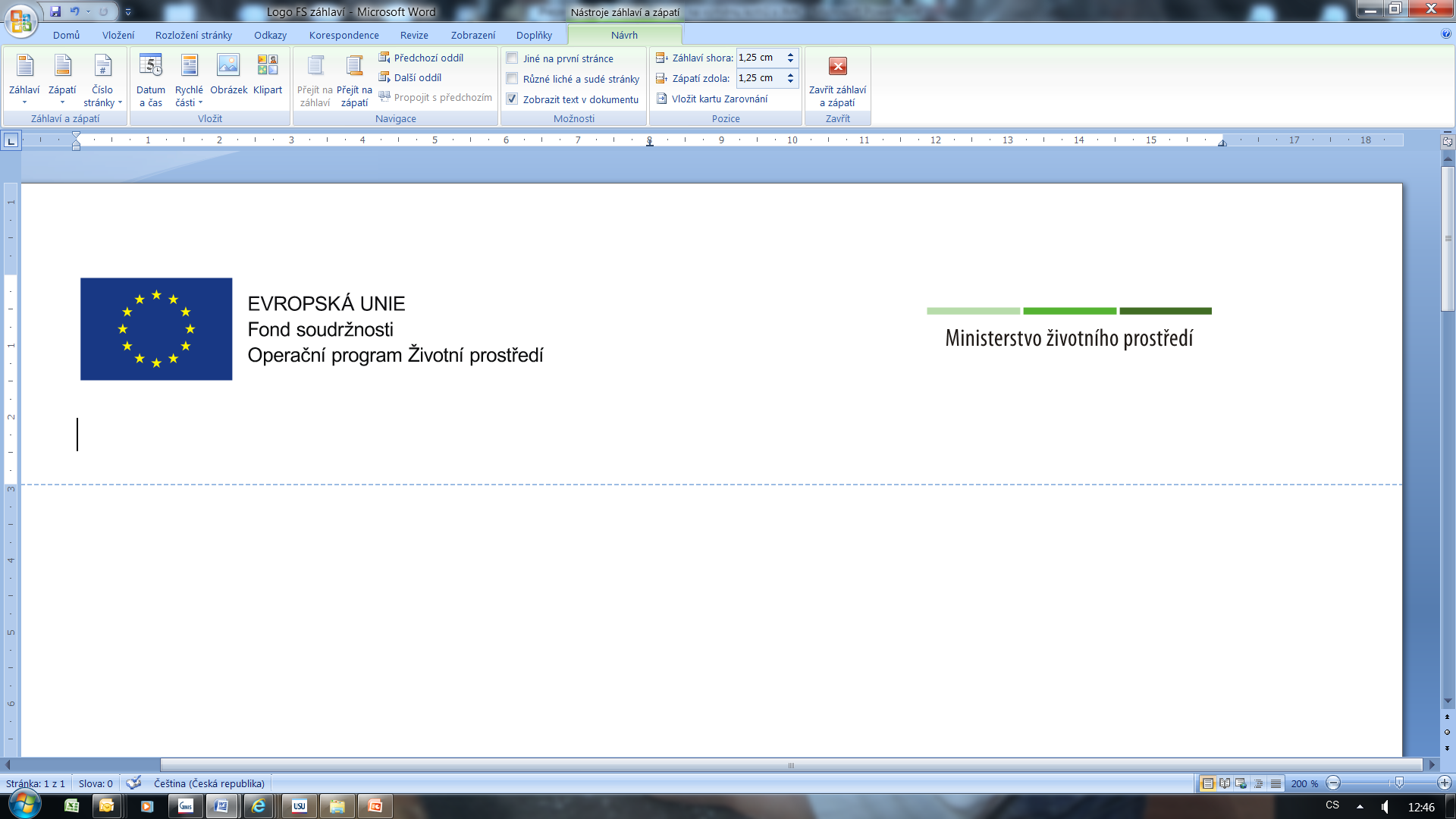 Základní informace:
Operační program Životní prostředí 2014 – 2020
Hlavní cíl: výměna 80 tis. kotlů na pevná paliva do roku 2020, resp. 20 tis. kotlů do roku 2018
Alokace na ČR: 9 mld. Kč (do roku 2020), resp. 3 mld. (1. výzva pro kraje)
Alokace pro JMK: přes 400 mil. Kč (do roku 2020), resp. cca 135 mil. Kč (1. výzva pro kraje)
Projekt Jihomoravského kraje „Snížení emisí z lokálního vytápění domácností v Jihomoravském kraji“
2
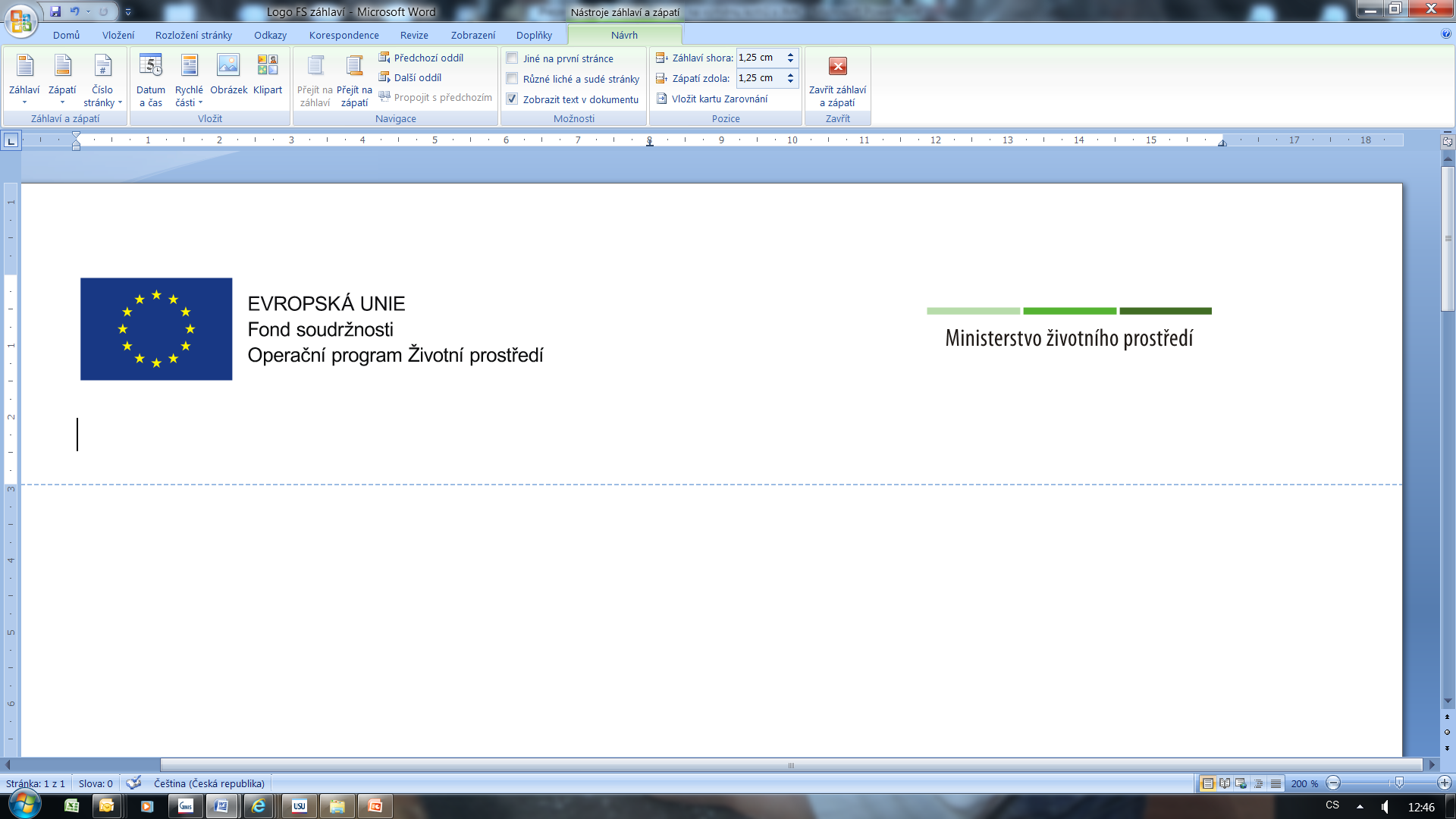 Jak to bude fungovat?
žádost o finanční podporu
smlouva o poskytnutí dotace
výměna zdroje
předložení dokladů
dotace
udržitelnost
3
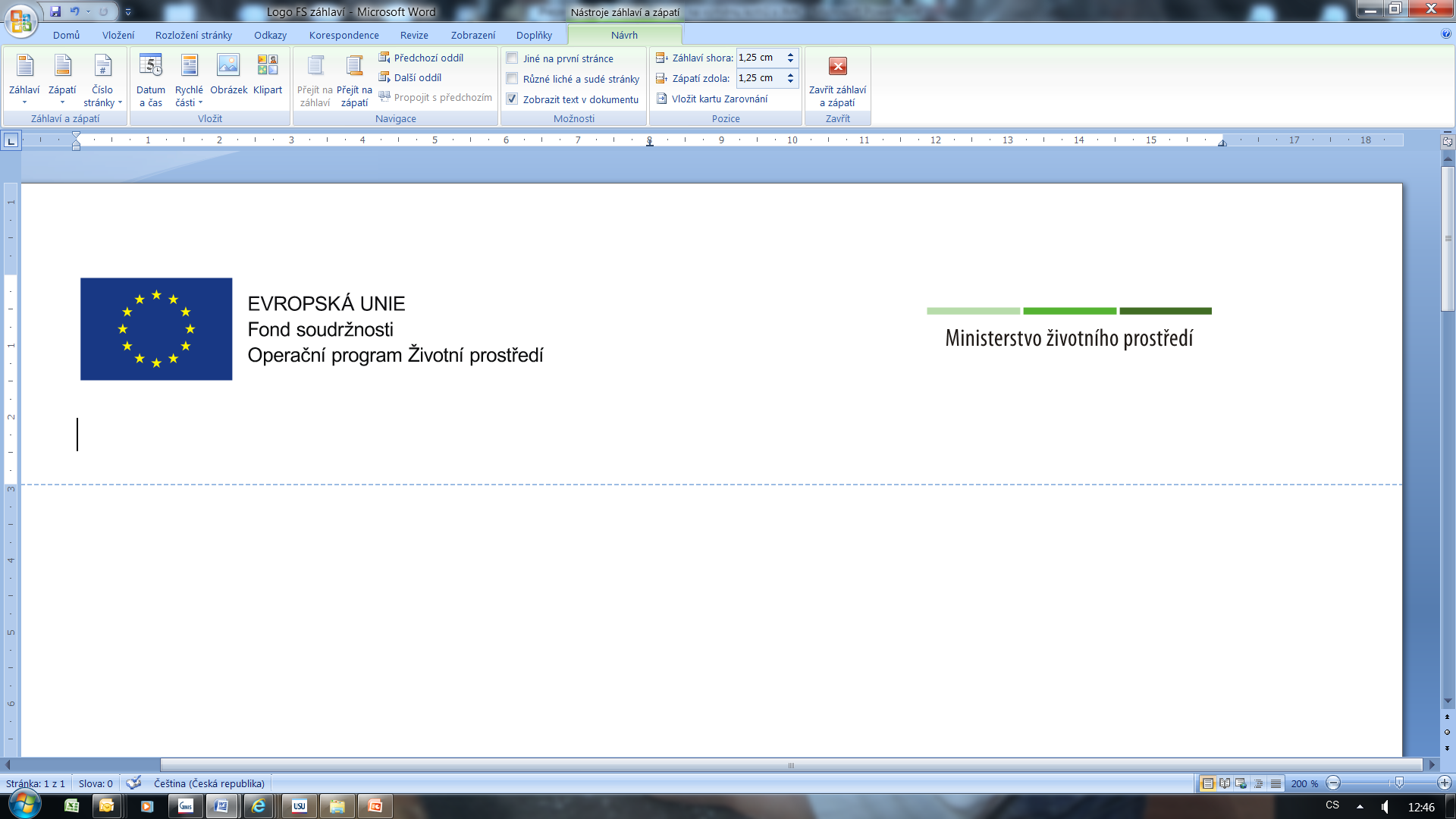 Proč využít tzv. kotlíkovou dotaci?
Podle zákona č. 201/2012 Sb., o ochraně ovzduší: 
kotle 1. a 2. emisní třídy je již nyní nesmí prodávat,
kotle 1. a 2. emisní třídy bude od roku 2022 zakázáno provozovat (kontroly – sankce), 
kotle 3. emisní třídy bude od roku 2018 zakázáno prodávat

Co mohu získat?
finanční prostředky na výměnu kotle, otopné soustavy atd.
vyšší účinnost nového zdroje – úspora paliva, 
hezčí životní prostředí, úsměvy sousedů.
 
Co pro to musím udělat?
vyplnit žádost o finanční podporu vč. příloh
splnit podmínky dotačního programu
snést nějaké to „papírování“ 
4
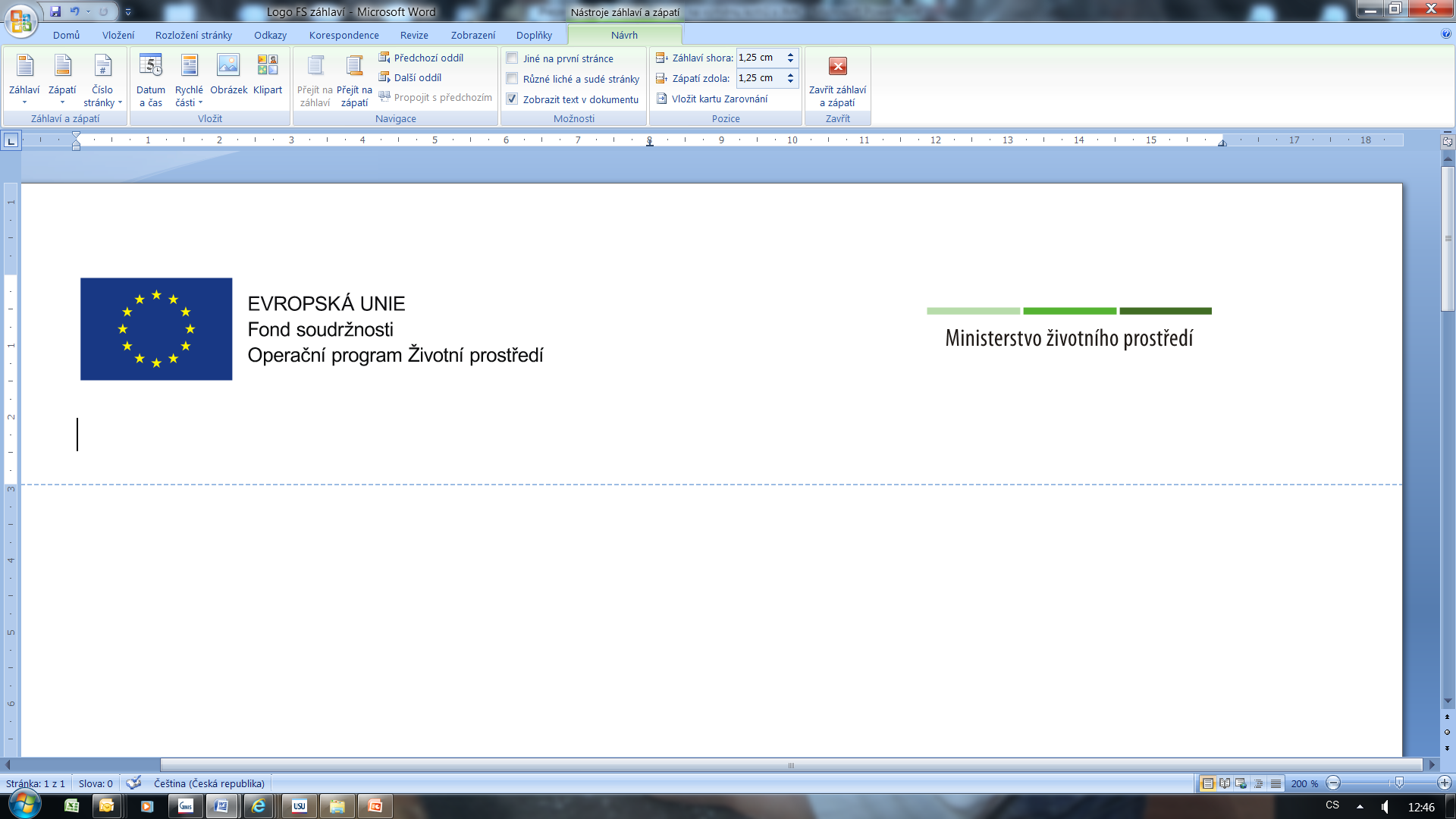 Co je předmětem podpory:
Předmětem podpory je výměna stávajících zdrojů na pevná paliva s ručním přikládáním v rodinných domech na území Jihomoravského kraje za nový zdroj. 
	
	Nový zdroj:
kotel na pevná paliva 
plynový kondenzační kotel
tepelné čerpadlo
	Nový zdroj musí být ke dni podání žádosti o finanční podporu zapsán v tzv. Seznamu registrovaných výrobků (https://www.sfzp.cz/sekce/815/kotlikove-dotace/) 

	V souvislosti s výměnou zdroje je možné provést:
instalaci solárně-termických soustav pro přitápění nebo přípravu teplé vody,
„mikro“ energetická opatření
5
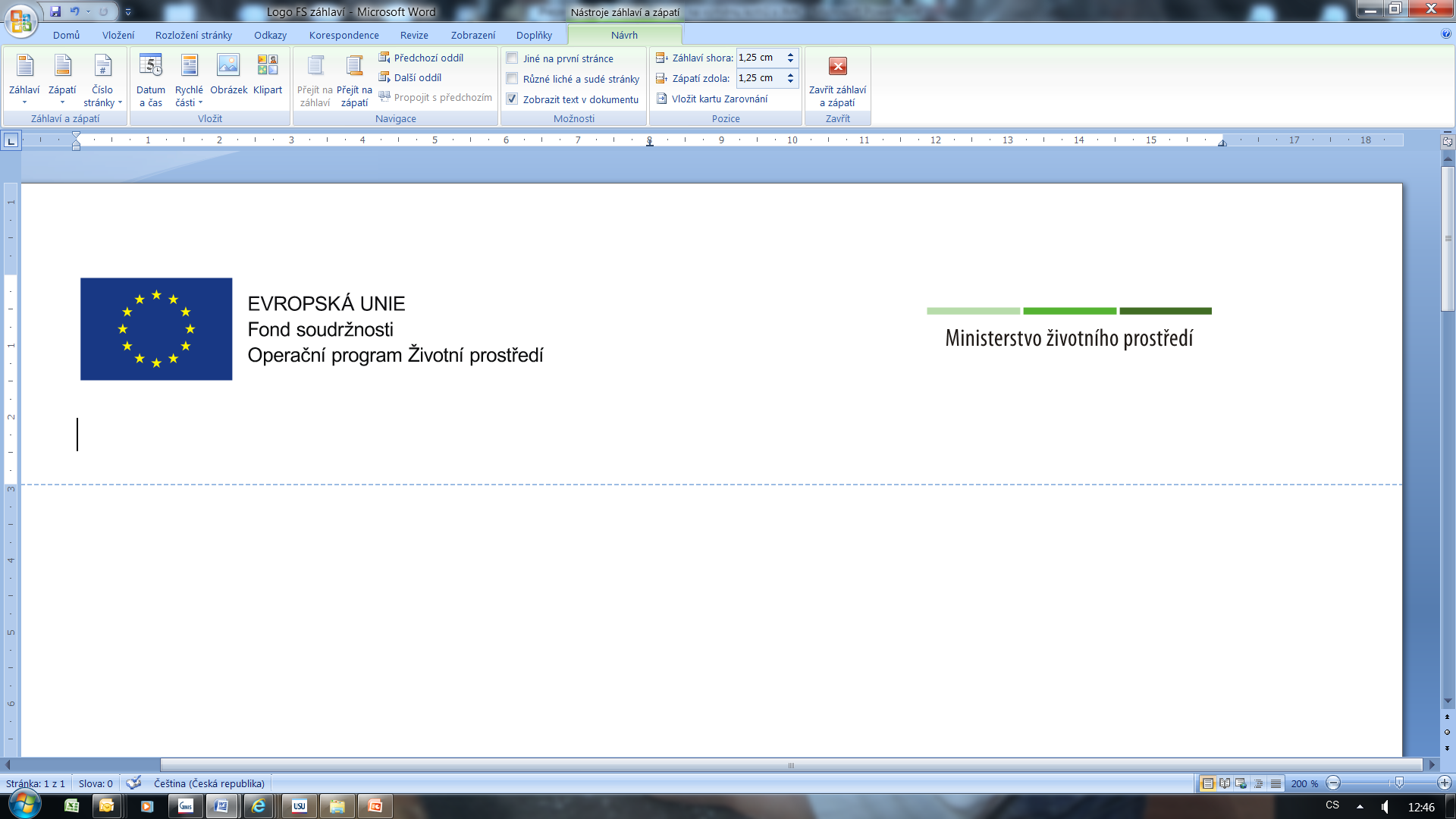 Instalace nového zdroje:
není možné provést svépomocí,
dodavatelsky osobou oprávněnou,
instalaci vybraných zařízení vyrábějící energii z OZE (zejm. o kotel na biomasu, tepelné čerpadlo a solární tepelné systémy) může podle zákona č. 406/2000 Sb., o hospodaření energií provádět pouze osoba oprávněná (je držitelem osvědčení o získání profesní kvalifikace podle zákona č. 179/2006 Sb., o ověřování a uznávání výsledků dalšího vzdělávání a o změně některých zákonů, ne starší než 5 let). 
u ostatních zdrojů je oprávněnou osobou fyzická osoba podnikající nebo právnická osoba, která je držitelem příslušného živnostenského oprávnění a je k instalaci proškolena výrobcem kotle, popř. jiným oprávněným subjektem.
6
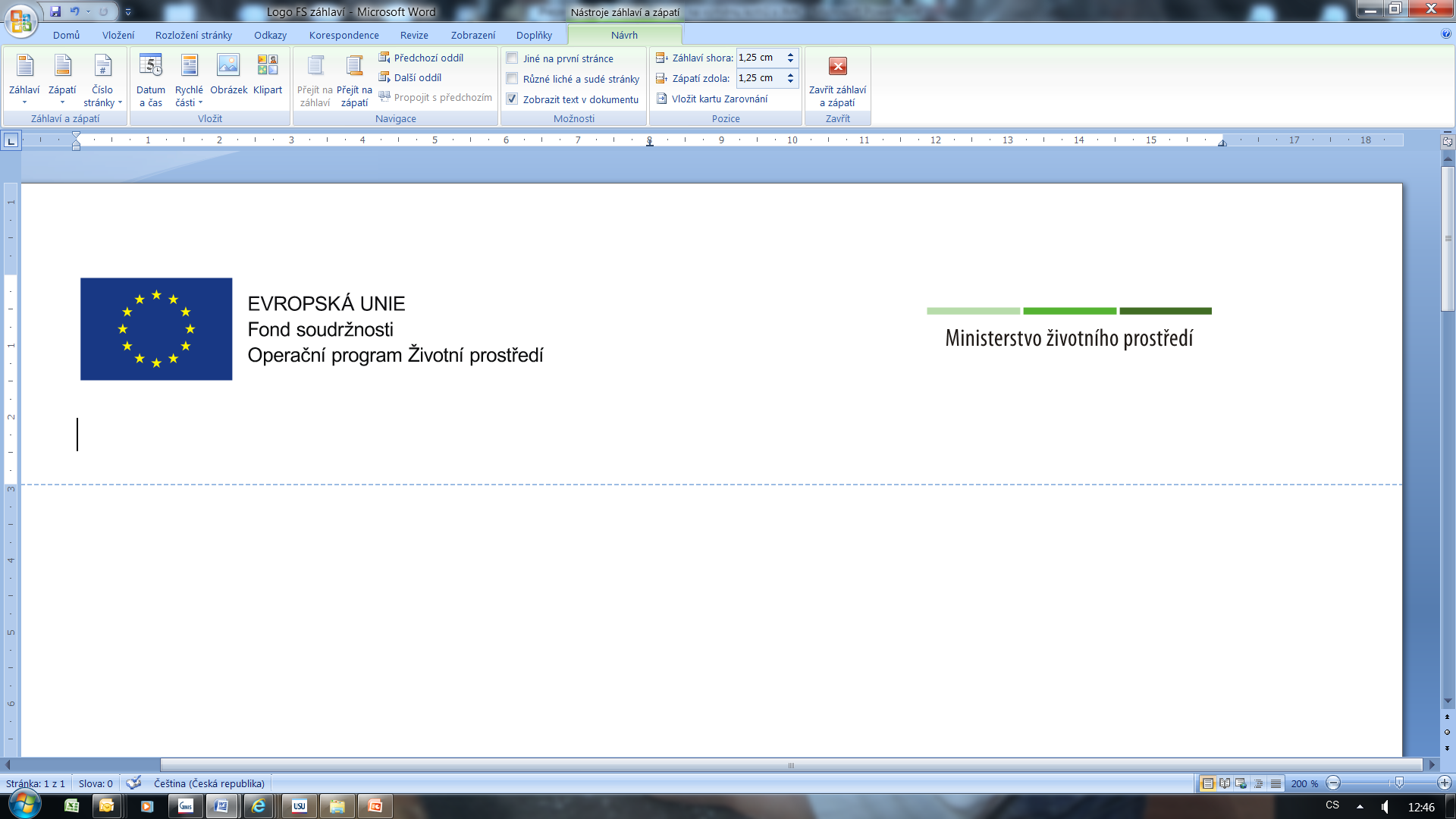 Co není předmětem podpory:
výměna stávajícího kotle na pevná paliva mimo území Jihomoravského kraje,
výměna stávajícího kotle na pevná paliva s automatickým přikládáním,
výměna stávajících kamen, krbových kamen, krbu (a to i v případě jejich napojení na otopnou soustavu),
výměna stávajícího kotle spalujícího výhradně biomasu za kotel spalující uhlí, ani za kotel spalující uhlí a biomasu,
výměna stávajícího kotle na pevná paliva za elektrokotel,
výměna zdroje tepla v rodinných domech, kde byl v minulosti zdroj podpořen z programů ZÚ a NZÚ,
výměna zdrojů v panelových domech, objektech určených k rekreaci, bytových domech o více než třech bytových jednotkách,
výměna zdrojů v objektech ve vlastnictví nebo spoluvlastnictví právnických osob.
7
[Speaker Notes: Výměna zdroje tepla v rodinných domech, kde byl v minulosti, nejméně od 1. 1. 2009 a později, zdroj podpořen z programů Zelená úsporám, Nová zelená úsporám nebo z tzv. Společných programů na podporu výměny kotlů (některé kraje ve spolupráci s Ministerstvem životního prostředí). Ve všech případech, kdy byl zdroj podpořen z jiného dotačního titulu, musí být dodrženy podmínky udržitelnosti podpory poskytnuté v minulosti,]
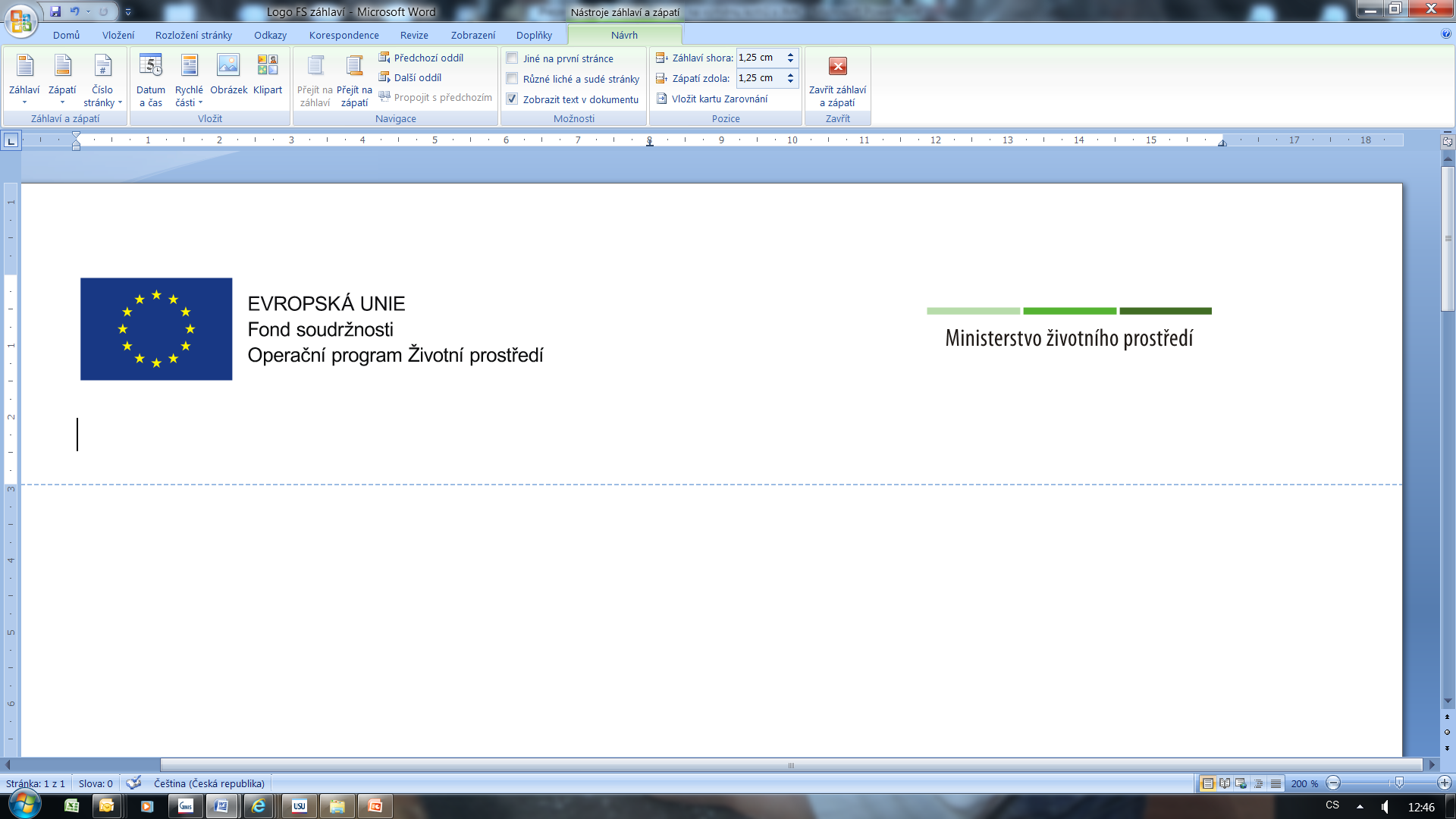 Oprávněný žadatel:
fyzická osoba, která je způsobilá k právním jednáním,
je vlastníkem či spoluvlastníkem rodinného domu,
jeho vlastnické právo není omezeno (mimo zástavy smluvní na půjčku, hypotéku na bydlení),
dotaci nevyužije za účelem podnikání,
realizuje dílčí projekt vlastním jménem a na vlastní odpovědnost,
nemá závazky po lhůtě splatnosti,
není v insolvenci, exekuci,
nemá záznam v trestním rejstříku o pravomocném odsouzení pro trestný čin, jehož skutková podstata souvisí s jeho předmětem podnikání, paděláním či pozměňováním veřejné listiny nebo úplatkářstvím, nebo pro trestní čin hospodářský anebo trestný čin proti majetku.
8
[Speaker Notes: V případě, že bude v dílčím projektu kromě žadatele/konečného uživatele vystupovat ještě jiná osoba, je povinnou přílohou žádosti i udělení plné moci žadatele (zmocnitel) této osobě (zmocněnci) s uvedením rozsahu plné moci. Udělení plné moci žadatele nezbavuje odpovědnosti za realizaci projektu a odpovědnosti za vlastnoruční podpis žádosti.]
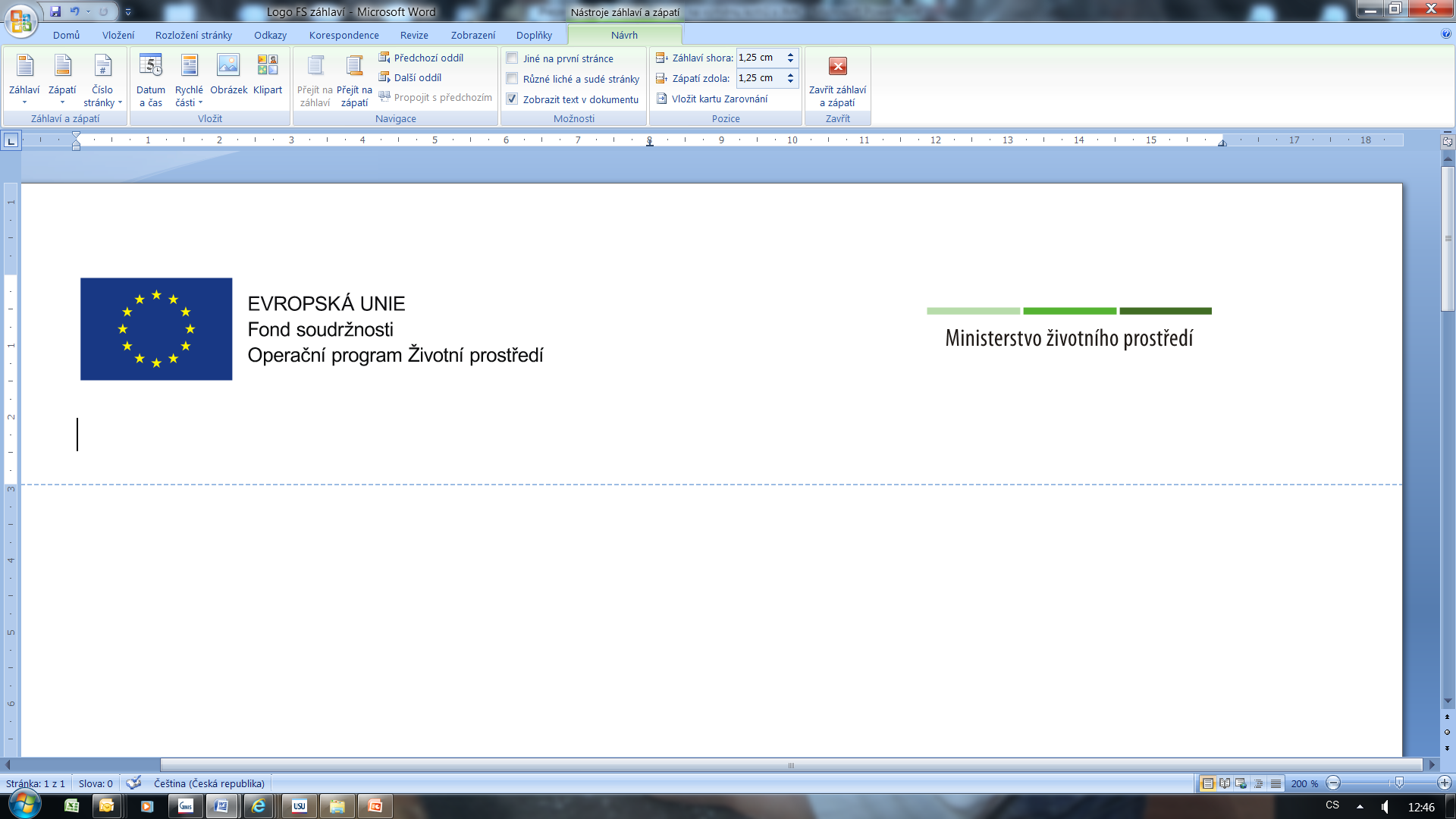 Rodinný dům:
9
[Speaker Notes: Žadatel výpis z KN dokládat nebude, budeme si zjišťovat sami.]
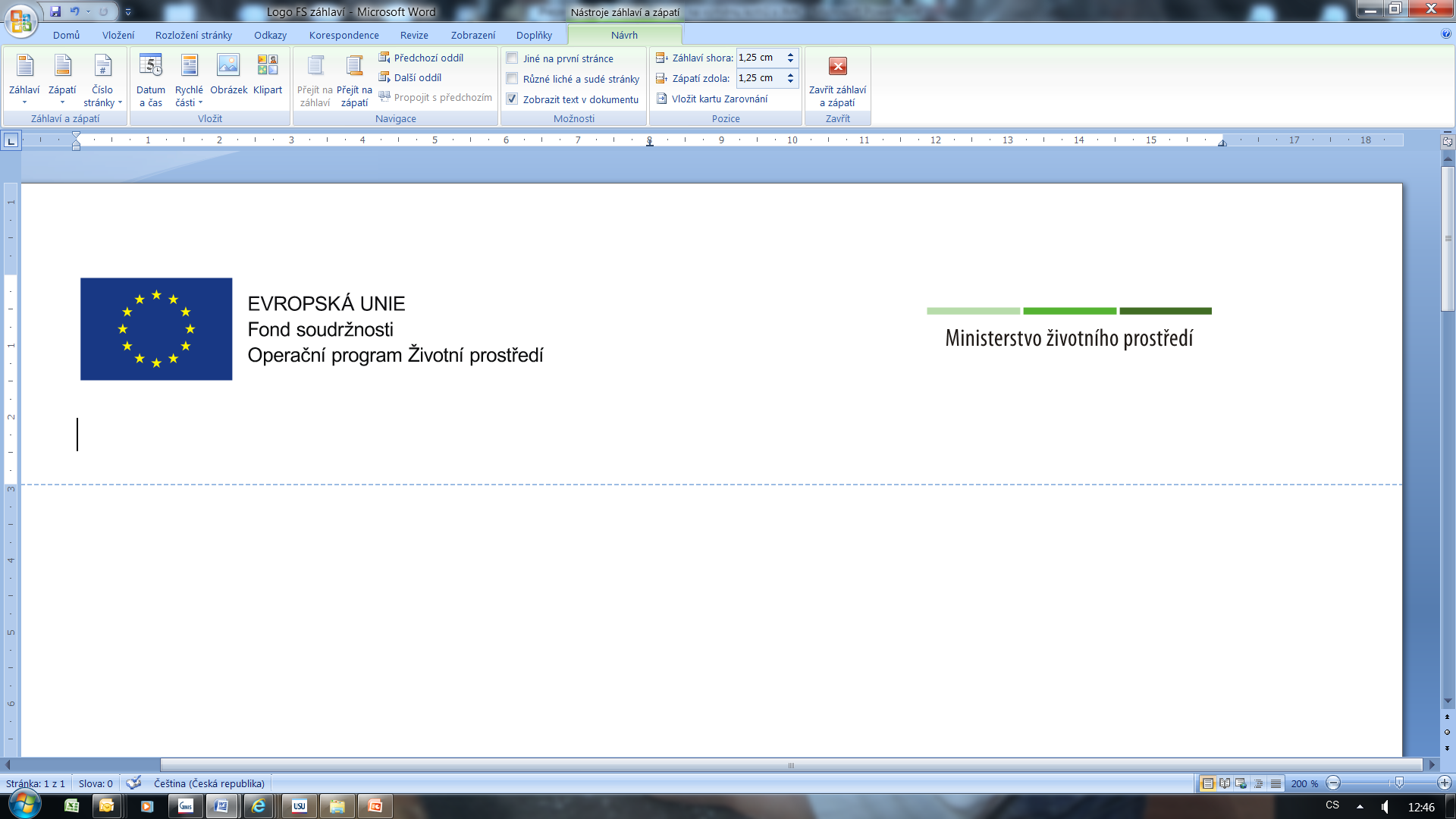 Podmínky poskytnutí podpory:
10
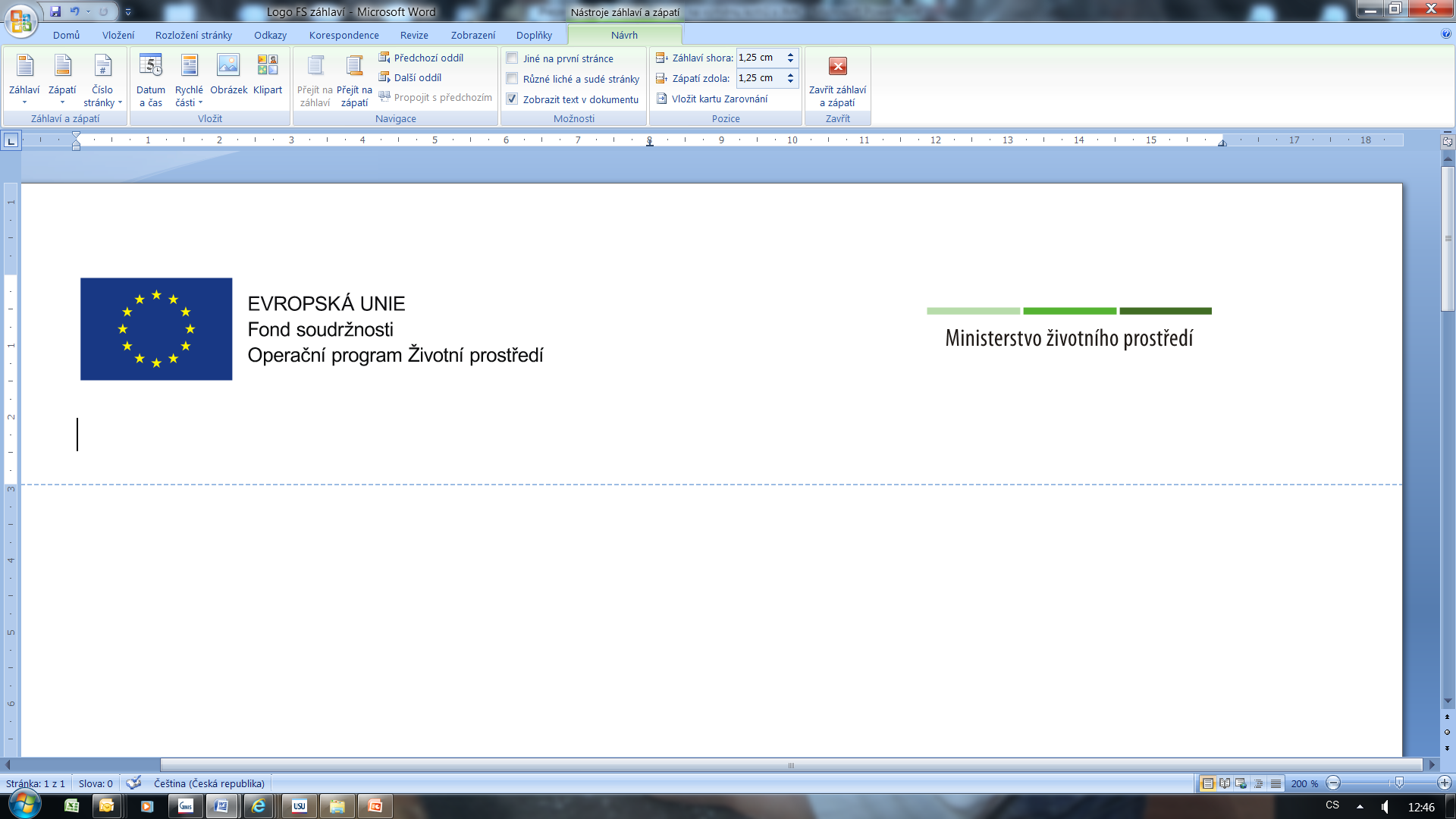 Specifikace území:
Celé území Jihomoravského kraje, pokud není v příslušné krajské výzvě stanoveno jinak. Mimo území Jihomoravského kraje není možné finanční podporu přidělit.

Bonifikace pro obce ležící v tzv. prioritním území:
Boskovice, Brno, Břeclav, Lanžhot, Rakvice, Kostice, Valtice, Velké Bílovice, Bučovice, Dolní Bojanovice, Dubňany, Hodonín, Mikulčice, Mutěnice, Ratíškovice, Hustopeče, Velké Pavlovice, Kyjov, Bzenec, Svatobořice-Mistřín, Vacenovice, Vracov, Kostelec, Mikulov, Pohořelice, Vranovice, Slavkov u Brna, Holubice, Modřice, Moravany, Ostopovice, Podolí, Šlapanice, Újezd u Brna, Jiříkovice, Rebešovice, Strážnice, Veselí nad Moravou, Vnorovy, Blatnice pod Svatým Antonínkem, Velká nad Veličkou, Ivanovice na Hané, Vyškov, Drysice, Znojmo, Židlochovice, Hrušovany u Brna, Nosislav, Rajhrad, Žabčice, Popovice, Unkovice
11
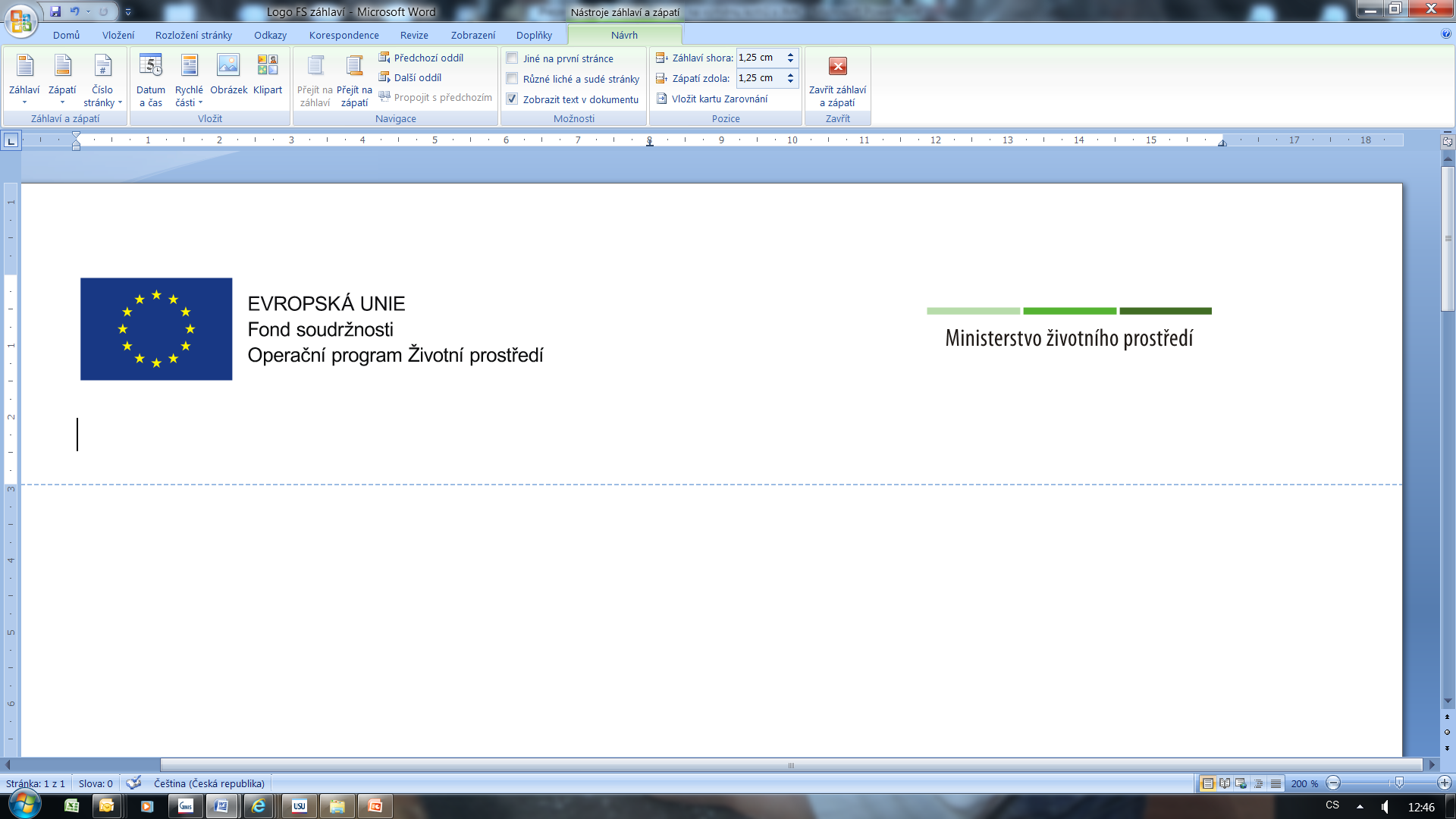 Mikroenergetická opatření:
max. do výše 20 tis. Kč, vhodnost určuje energetický specialista na samostatné příloze žádosti,
není nutné realizovat, když budova splňuje třídu „C“, popř. je o snížení energetické náročnosti požádáno v NZÚ,
možná realizace svépomocí (hradí se pouze materiál) nebo dodavatelsky (práce i materiál),
musí plnit svou funkci i v udržitelnosti.
12
[Speaker Notes: zateplení střechy nebo půdních prostor
zateplení stropu sklepních prostor nebo podlahy
dílčí zateplení dalších konstrukcí (např. severní fasáda apod.)
oprava fasády, např. prasklin a dalších poruch fasády – eliminace tepelných mostů
oddělení vytápěného prostoru objektu od venkovního (např. zádveří)
dílčí výměna oken
výměna vstupních a balkonových dveří
instalace těsnění oken a dveří, dodatečná montáž prahů vstupních dveří
výměna zasklení starších oken za moderní dvojskla s vysokou tepelnou izolací]
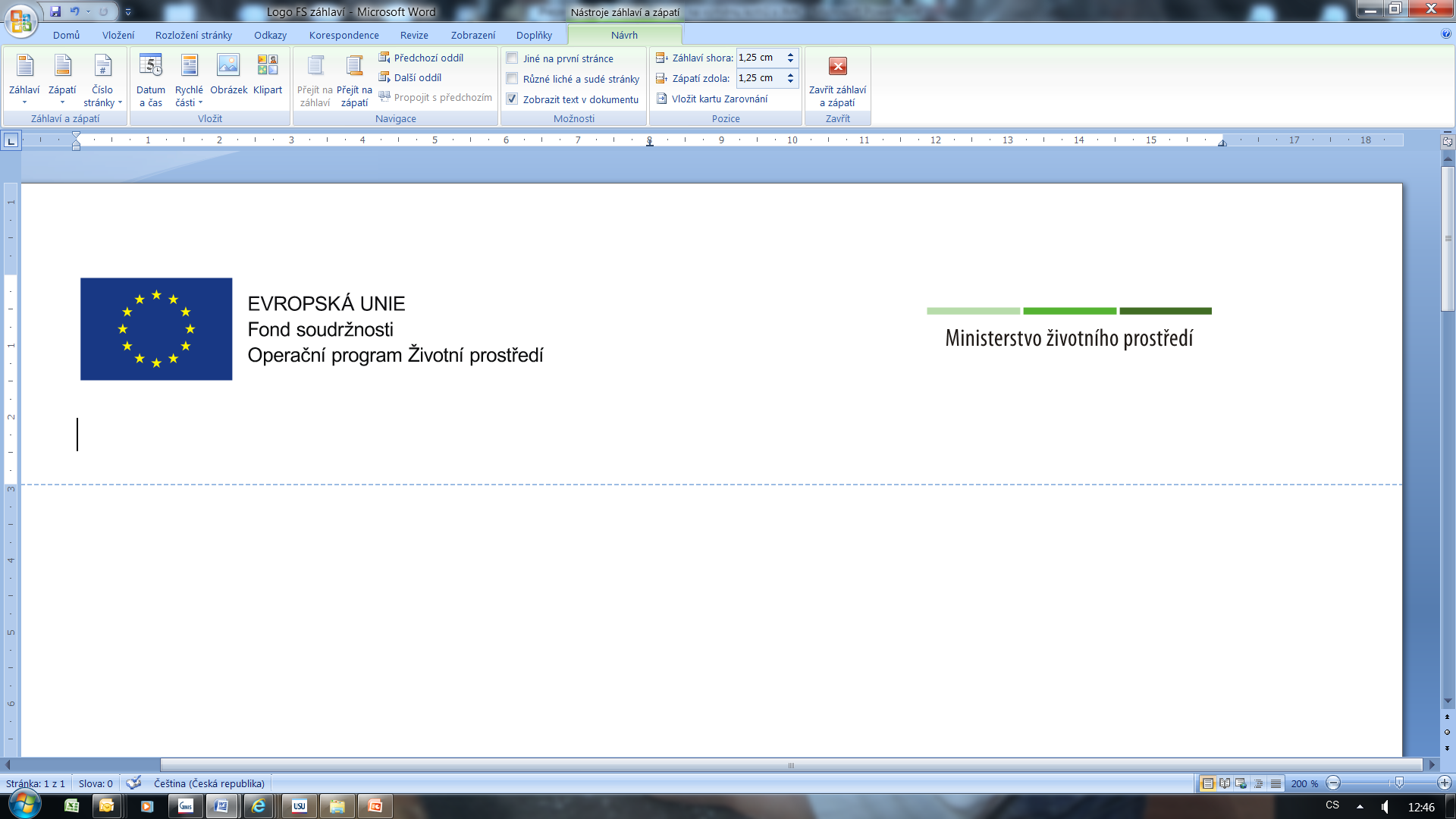 Energetický specialista:
podle zákona č. 406/2000 Sb., o hospodaření energií (v platném znění) fyzická osoba, která je držitelem oprávnění uděleného Ministerstvem průmyslu a obchodu,
pro účely doporučení vhodnosti mikroenergetického opatření je nutné, aby příslušný energetický specialista měl oprávnění buď ke zpracovávání energetického auditu a energetického posudku nebo ke zpracovávání průkazu energetické náročnosti budov (PENB),
seznam energetických specialistů je k dispozici na webových stránkách Ministerstva průmyslu a obchodu http://www.mpo-enex.cz/experti/ExpertList.aspx.
13
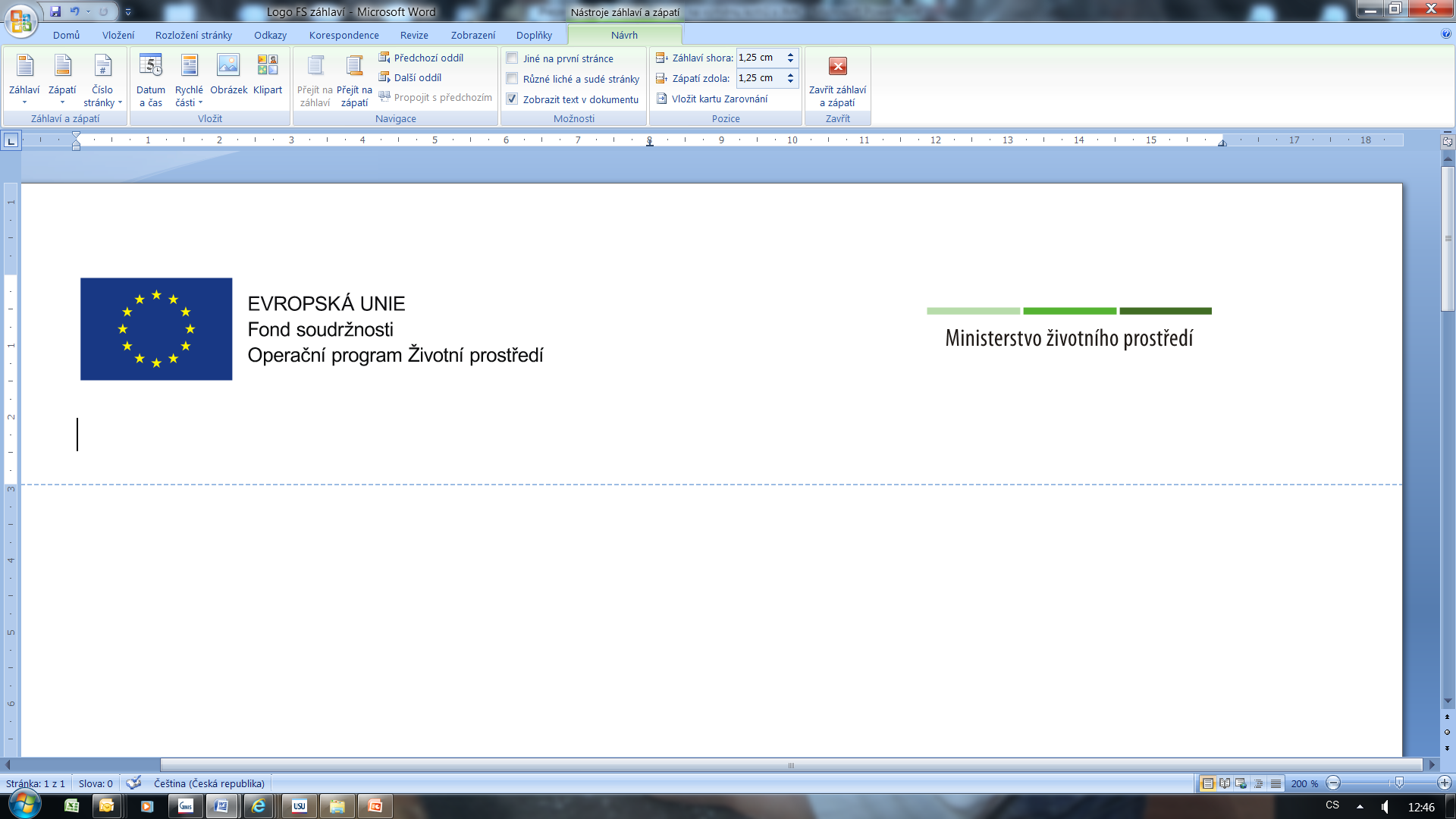 Forma, výše podpory:
Nenávratná dotace - ex post
70 % způsobilých výdajů v případě realizace kotle spalujícího pouze uhlí, 
75 % způsobilých výdajů v případě realizace kombinovaného kotle (uhlí + biomasa) nebo plynového kondenzačního kotle, 
80 % způsobilých výdajů v případě, že je projektem realizován nový zdroj využívající obnovitelných zdrojů energie (TČ nebo kotel pouze na biomasu),
v případě tzv. prioritního území (viz předchozí) bude výše podpory navýšena o 5 procentních bodů (např. ze 70 % na 75 %),
max. způsobilé výdaje 150 tis. Kč, max. výše dotace 127,5 tis. Kč.
14
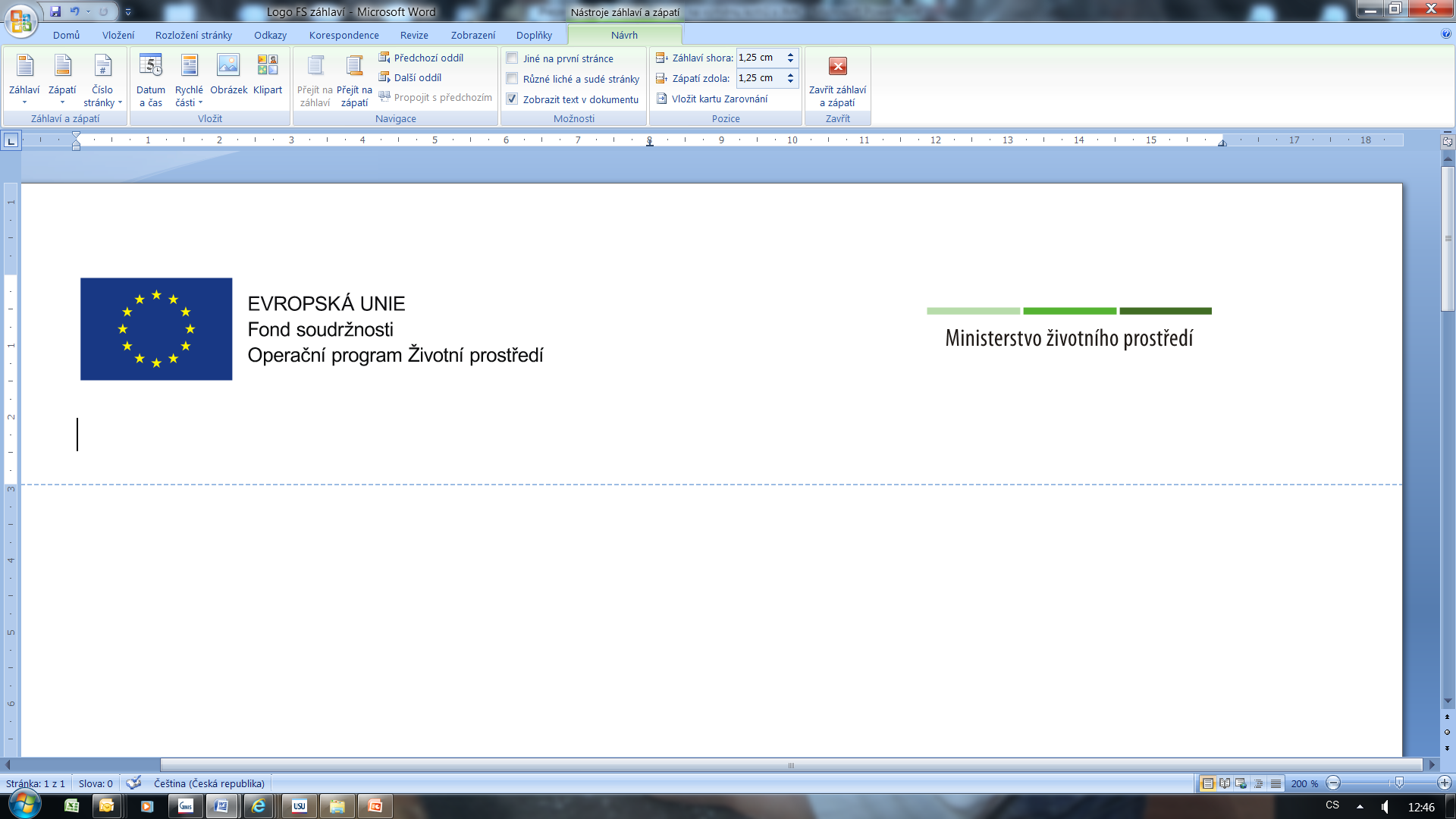 Způsobilé výdaje:
kriteria způsobilosti musí být naplněna kumulativně a současně
Obecně:
stavební práce, dodávky a služby spojené s realizací nového zdroje, otopnou soustavou,
zkoušky, testy, uvedení do trvalého provozu,
PENB (za určitých podmínek)
mikroenergetická opatření, vč. potvrzení o jejich vhodnosti (za určitých podmínek)
15
[Speaker Notes: Místní způsobilost výdaje:
Výdaj se vztahuje k dílčímu projektu FO realizovanému na území Jihomoravského kraje. 
Časová způsobilost výdaje:
Výdaj vznikl a současně byl uhrazen konečným uživatelem v období, které je konkrétní krajskou výzvou vymezeno pro způsobilost výdaje, nejdříve však ode dne vyhlášení první krajské výzvy. Za vznik výdaje se považuje okamžik reálného uskutečnění požadovaného plnění (např. datum uskutečnění zdanitelného plnění na faktuře u plátců DPH, datum reálného vykonání prací, datum dodání předmětu podpory apod.). Úhradou výdaje se rozumí vynaložení finančních prostředků (hotovostně či bezhotovostně) konečným uživatelem, s nimiž je spojen nárok na odpovídající plnění (např. platba dodavateli). Všechny výdaje musí být předloženy ke kontrole nejpozději k datu předložení Finančního vyúčtování dílčího projektu.
Přiměřenost výdaje:
Výdaj odpovídá cenám v místě, čase a oboru obvyklým a je vynaložen v souladu s pravidlem 3E, vyhovuje tedy zásadám účelnosti, efektivnosti a hospodárnosti podle zákona č. 320/2001 Sb., o finanční kontrole ve veřejné správě a o změně některých zákonů (zákon o finanční kontrole), ve znění pozdějších předpisů.
Prokazatelnost výdaje:
Výdaj skutečně vzniknul, je řádně identifikovatelný, prokazatelný a doložitelný. Způsobilý výdaj musí být řádně doložen dokladem obsahujícím všechny náležitosti účetního dokladu dle zákona č…. o účetnictví (např. fakturou, paragonem apod.). Konečný uživatel je povinen zajistit, aby v doložených dokladech bylo podrobně rozepsáno plnění ze strany dodavatele, zejm. rozklíčovaný rozsah provedených služeb a dodávky s ohledem na posouzení způsobilosti výdaje.
 
Způsobilý výdaj musí být prokazatelně zaplacen ze strany konečného uživatele podpory (přijatelná je hotovostní i bezhotovostní úhrada) a doložen relevantním dokladem o úhradě (výpis z bankovního účtu, příjmový pokladní doklad).
 
Všechna výše uvedená kritéria způsobilosti výdaje musejí být naplněna zásadně kumulativně a současně. Žadatel/konečný uživatel je povinen na výzvu Jihomoravského kraje doložit naplnění těchto kriterií relevantními doklady. Jestliže žadatel/konečný uživatel neprokáže splnění kriterií způsobilosti výdaje, nelze výdaj považovat za způsobilý a nelze jej v rámci dotace na dílčí projekt FO proplatit.]
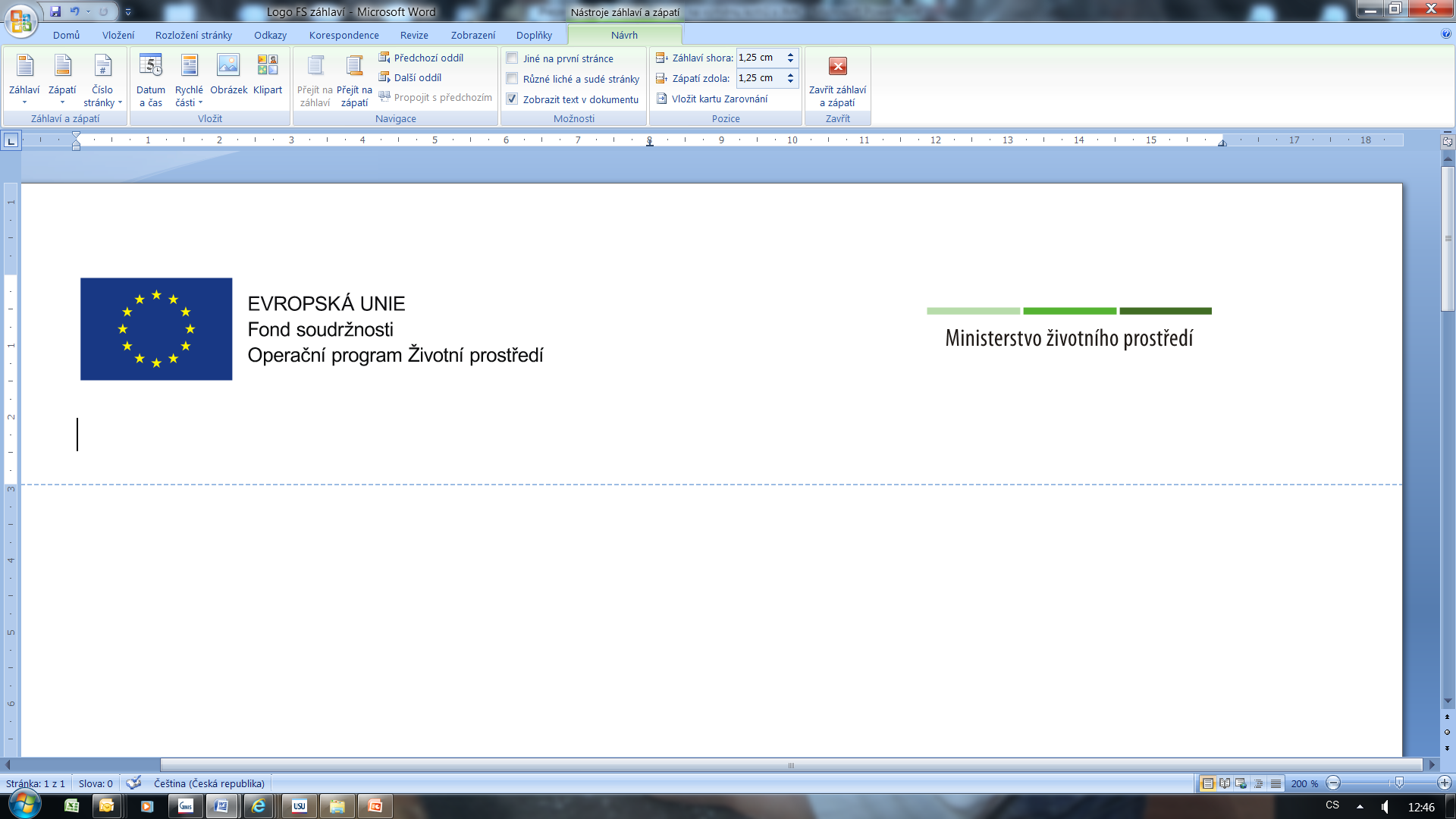 Nezpůsobilé výdaje:
nesplňující některé z kritérií způsobilosti
související se zpracováním žádosti o finanční podporu
překračující stanovené limity
Limity způsobilých výdajů:
Celkové způsobilé výdaje dílčího projektu – max. 150 tis. Kč
Max. výše podpory – dle zdroje, max. 127,5 tis. Kč
Max. ZV na realizaci mikroenergetických opatření  - 20 tis. Kč
Max. ZV za vypracování PENB – 5 tis. Kč
Max. ZV za vypracování potvrzení o vhodnosti ME opatření – 3 tis. Kč
16
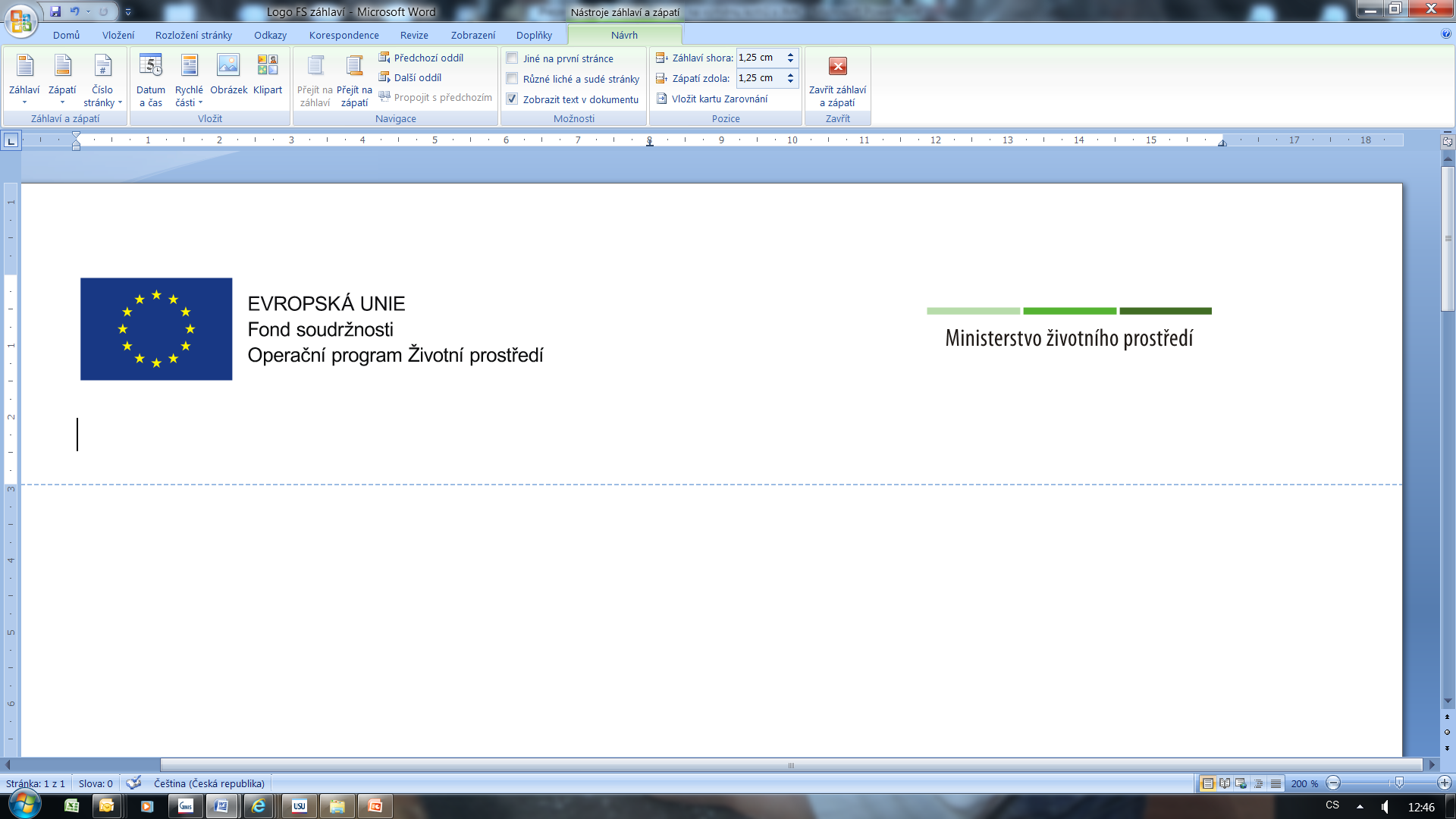 Krajská výzva:
alokace: 80 mil. Kč
vyhlášení výzvy: 18. 12. 2015
počátek elektronické registrace žádostí: 18. 1. 2016, 10.00 hod.
ukončení výzvy: 30. 4. 2016, popř. při vyčerpání alokace
časová způsobilost výdajů: od data vyhlášení krajské výzvy
podání dílčích projektů: elektronicky přes dotační portál JMK s následným doložením listinné verze vč. příloh (osobně nebo poštou do 5 pracovních dnů)
pořadí žádostí určeno datem a časem elektronického podání
místo podání listinné verze: KrÚ JMK, Žerotínovo náměstí 3, kancelář č. 321
17
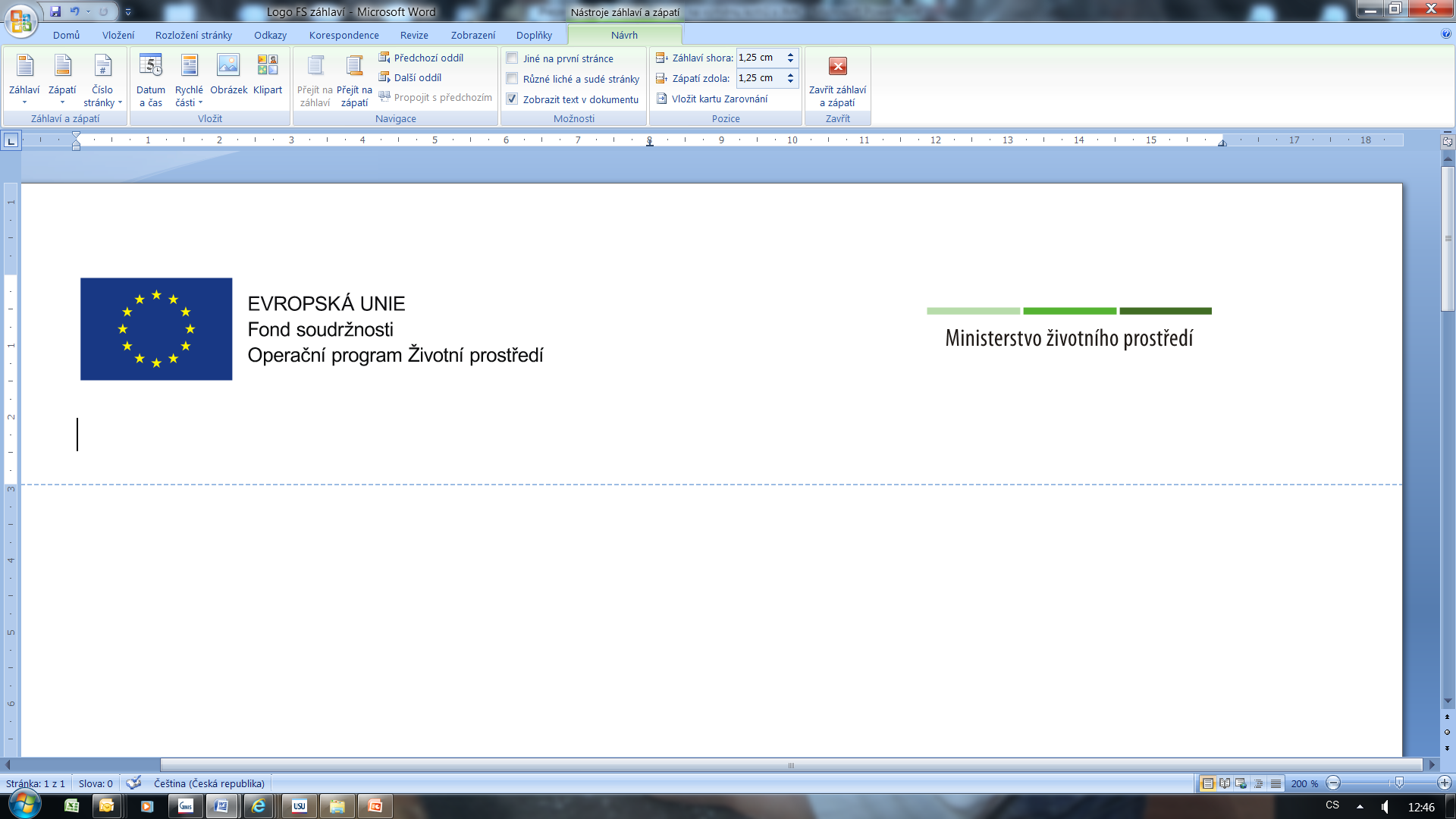 Vyplnění elektronického formuláře žádosti:
online na předepsaném formuláři přes dotační portál Jihomoravského kraje http://dotace.kr-jihomoravsky.cz/ s následným doložením v listinné verzi (do 5 pracovních dnů od odeslání žádosti v el. verzi),
pro otevření a vyplnění žádosti je nutné mít na počítači instalován Software602 Form Filler, který je ke stažení také na stránkách http://dotace.kr-jihomoravsky.cz/,
v případě potřeby bude pro žadatele na krajském úřadě po dobu sběru žádostí k dispozici místnost s výpočetní technikou, kde bude možné žádost po předchozí domluvě, v pracovní době a za asistence pracovníků kraje žádost přímo elektronicky vyplnit (při velkém zájmu ovšem může dojít k prodlevě při asistovaném vyplňování).
18
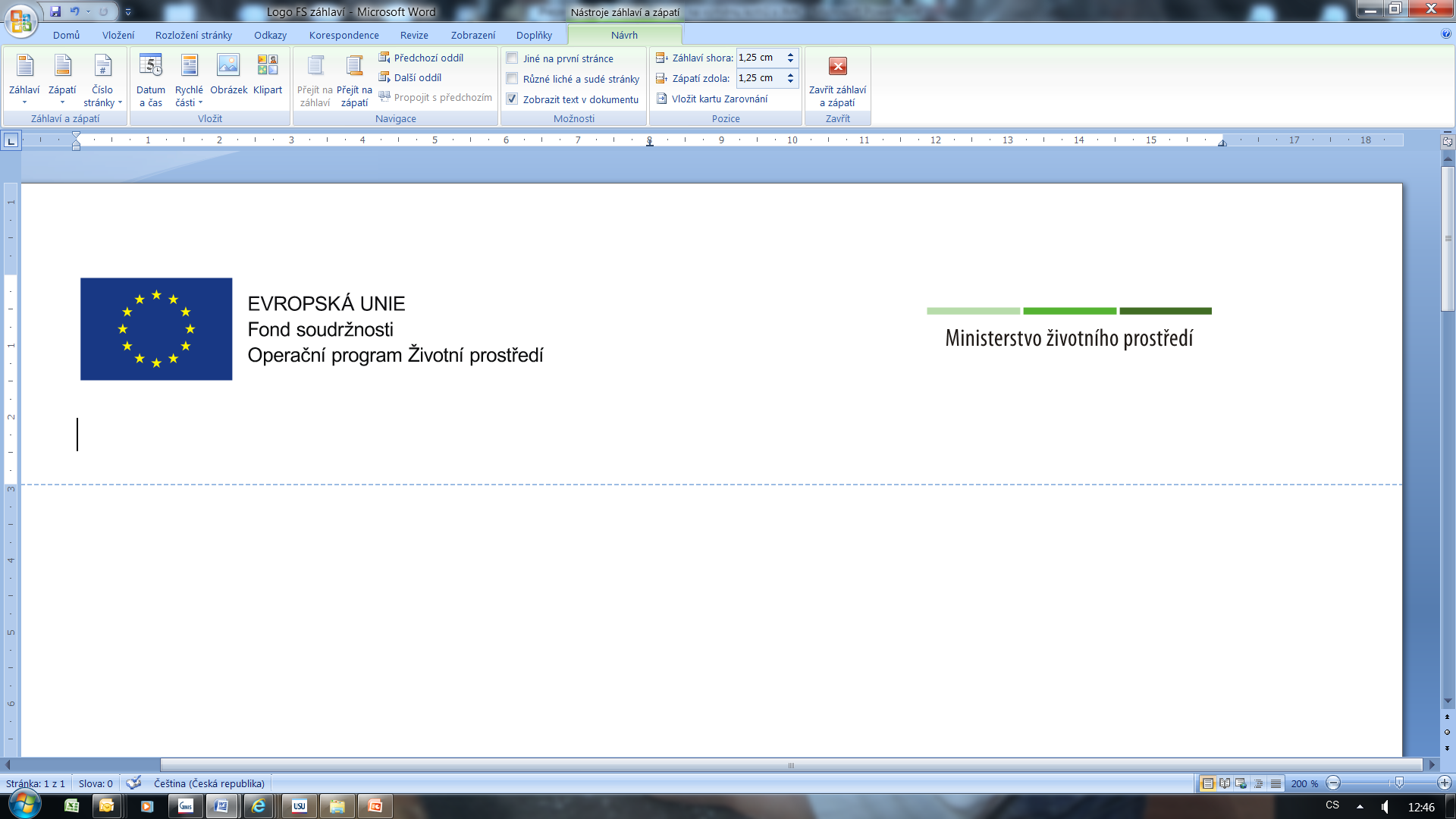 Odeslání elektronického formuláře na server JMK:
pomocí tlačítka „odeslat data na server JMK“ - tímto dojde k uzavření žádosti pro editaci a zároveň k uložení žádosti na server JMK pod číselným a písmenným kódem, kód na listinné verzi a elektronické verzi žádosti musí být shodný, 
po odeslání žádosti na server Jihomoravského kraje obdrží žadatel na email, který uvedl do žádosti, potvrzení o zaslání elektronické verze s dalšími pokyny.
19
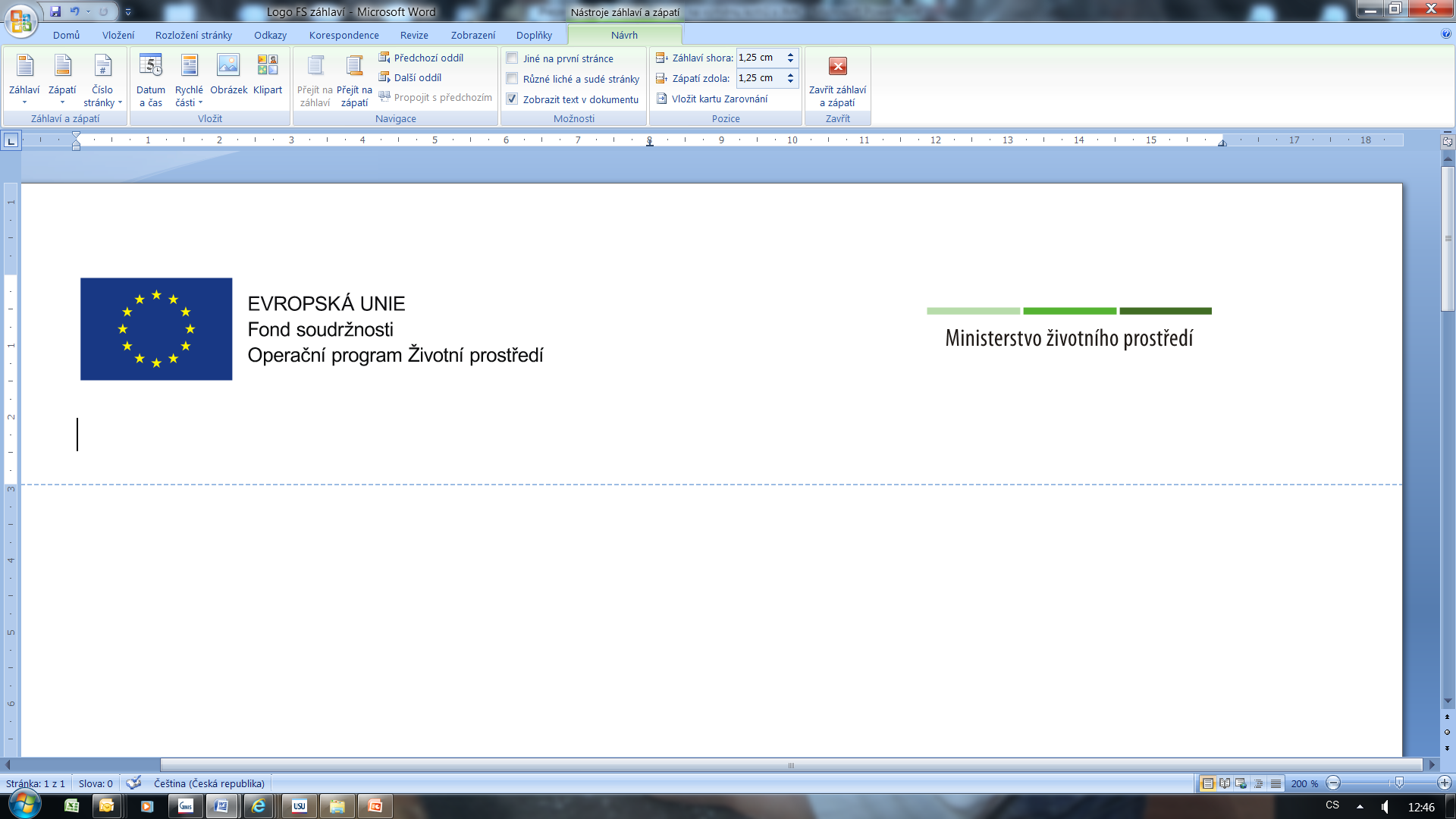 Doručení žádosti v listinné verzi vč. příloh na KrÚ:
po uzavření, resp. odeslání dat na server JMK je nutné žádost vytisknout, opatřit podpisem žadatele (podpis nemusí být úředně ověřen) a do 5 pracovních dnů po uzavření žádosti, resp. odeslání dat na server JMK doložit listinnou verzi žádosti vč. všech povinných příloh,
způsob doručení listinné verze žádosti: v obálce (údaje na obálce jsou ve výzvě) buď osobně, a to v pracovní době příslušným projektovým manažerům, nebo zasláním na adresu Krajského úřadu Jihomoravského kraje prostřednictvím poskytovatele poštovních služeb, v tom případě musí být žádost do 5 pracovních dnů na Krajský úřad JMK skutečně fyzicky doručena, nikoli pouze předána k přepravě poskytovateli poštovních služeb. 
došlé žádosti vč. příloh se žadatelům nevracejí
20
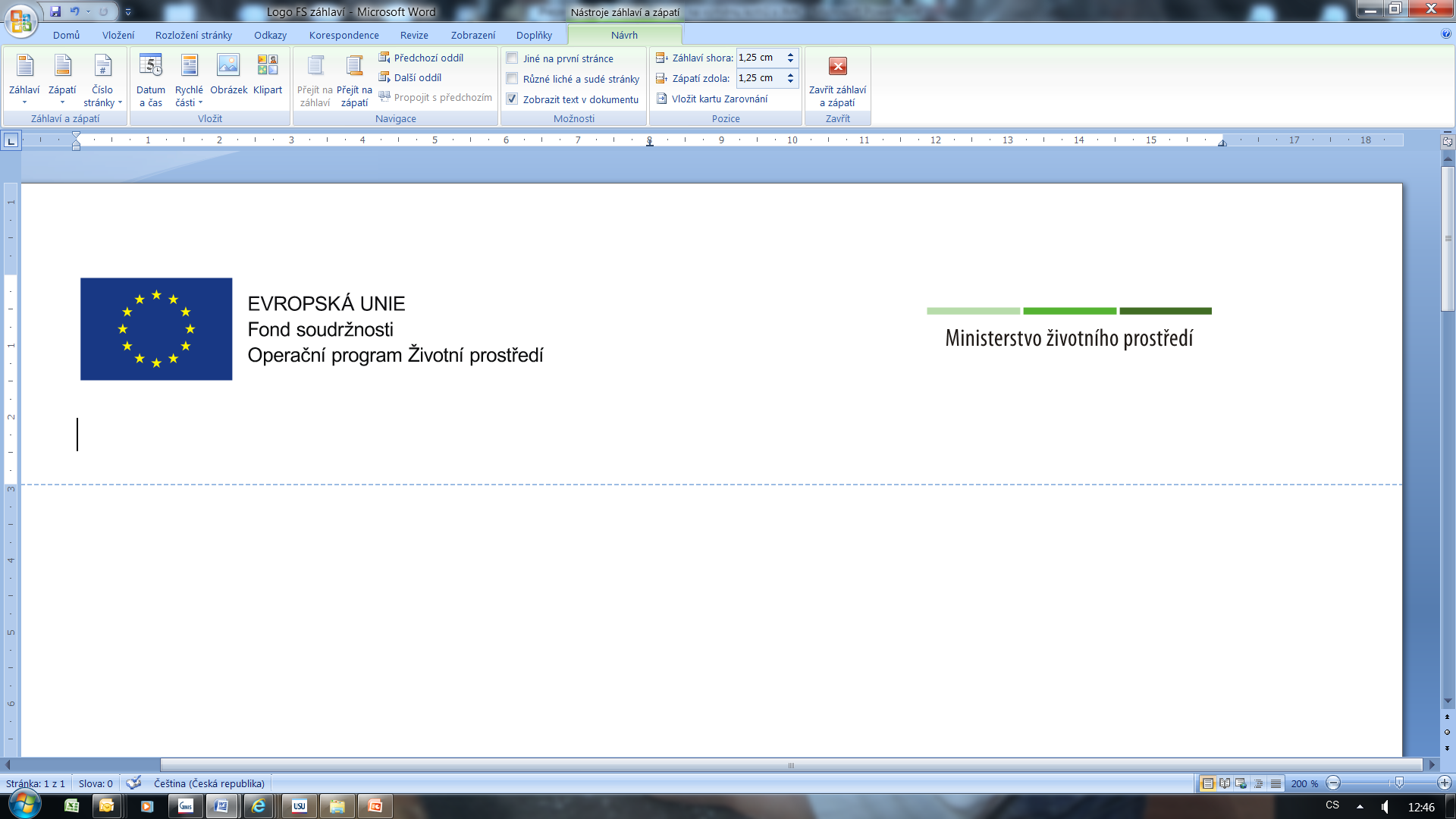 Přílohy požadované k žádosti:
Průkaz energetické náročnosti budovy (PENB),
Potvrzení o vhodnosti mikroenergetického opatření,
Rozhodnutí o poskytnutí dotace nebo Žádost z programu Nová zelená úsporám,
Fotodokumentace stávajícího kotle napojeného na otopnou soustavu a komínové těleso, 
Písemný souhlas ostatních spoluvlastníků, kteří spolu s podílem oprávněného žadatele vlastní většinový podíl na rodinném domě, 
Písemný souhlas druhého z manželů,
Písemný souhlas vlastníka pozemku, resp. spoluvlastníků pozemku,
Další přílohy definované Jihomoravským krajem v konkrétní krajské výzvě (např. plná moc).
21
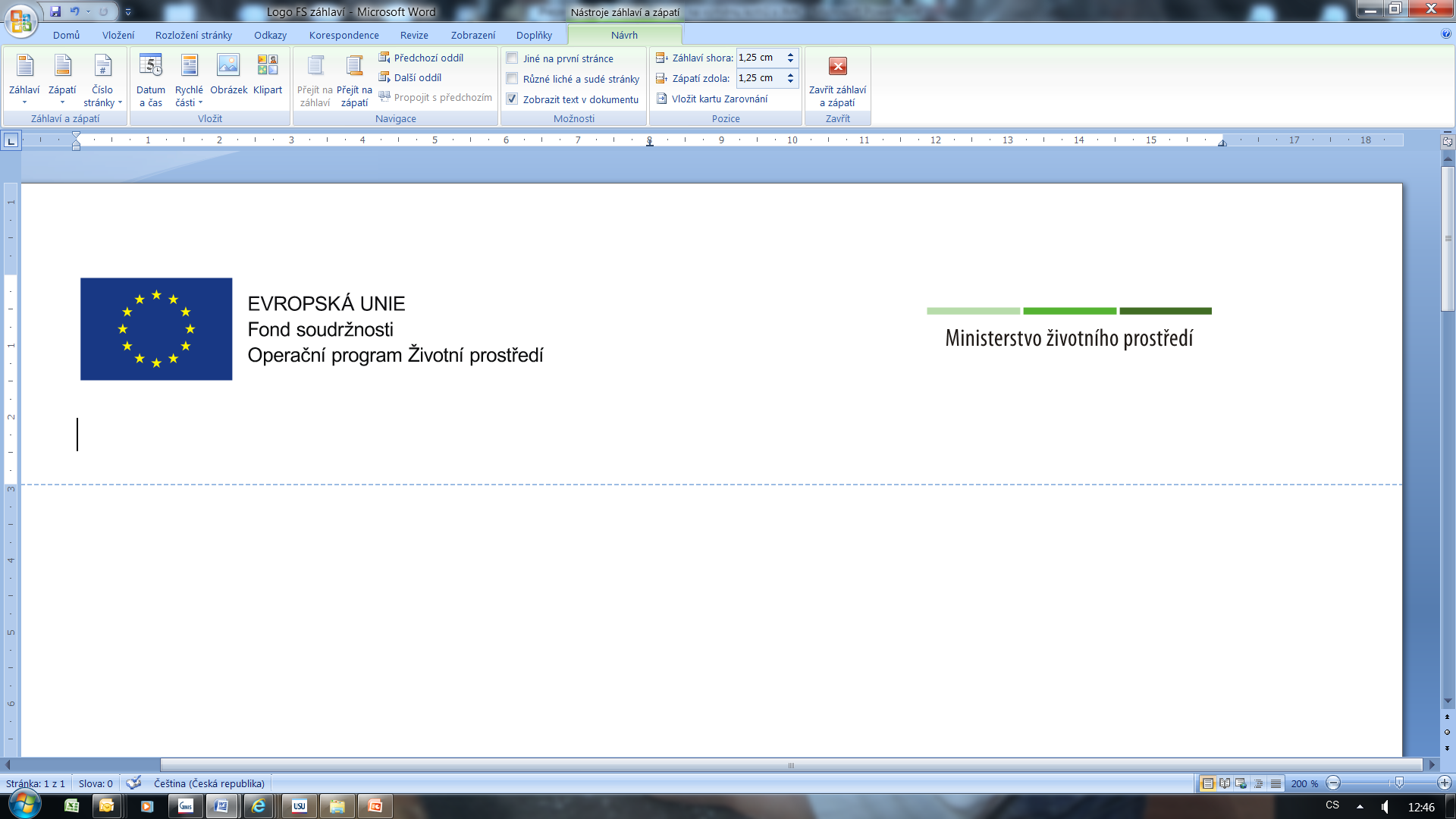 Další kroky:
Hodnocení žádostí (formální, přijatelnost)
Popř. výzva k opravě formálních nedostatků
Projednání podaných žádostí v orgánech kraje (průběžně) – schválení/neschválení podpory (žadatel bude písemně vyrozuměn)
Podklady ke smlouvě
Podpis smlouvy o poskytnutí dotace
Realizace dílčího projektu
Předložení finančního vypořádání dílčího projektu
Schválení a vyplacení dotace
Realizace udržitelnosti
Kontroly
22
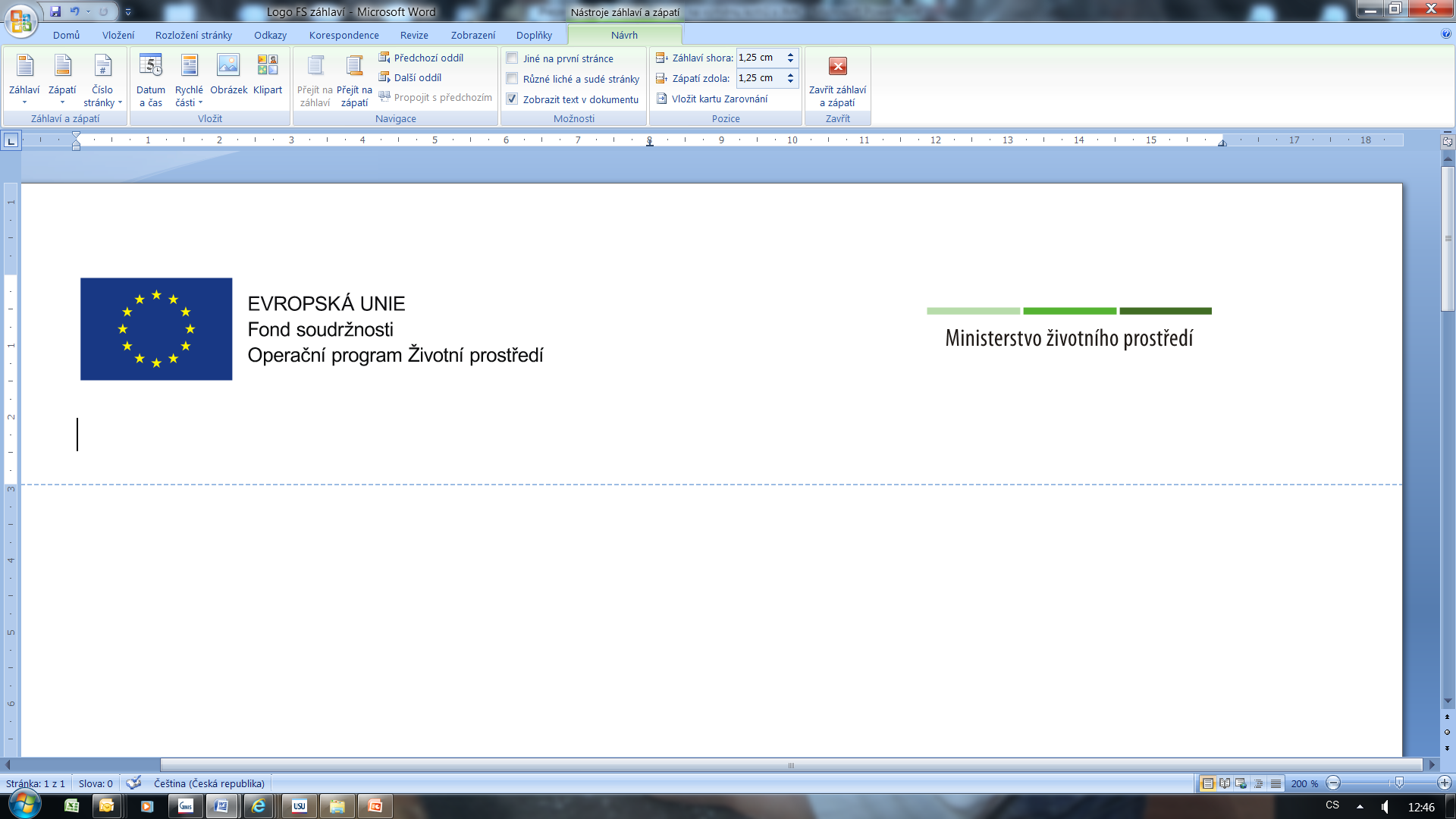 Finanční vypořádání projektu:
Soupis účetních dokladů vztahujících se k realizaci dílčího projektu FO (předepsaný formulář),
Prosté kopie dokladů (např. smlouvy, zálohové faktury, faktury, objednávky, dodací listy, předávací protokoly atd.)
Doklady o úhradě jednotlivých výdajů (datum úhrady výdaje musí spadat do období, které je uvedeno v příslušné krajské výzvě),
Fotodokumentaci nového zdroje tepla vč. fotodokumentace jeho instalace,
Fotodokumentace realizovaných mikroenergetických opatření – původního a následného stavu
Doklady ke schválení realizace snížení energetické náročnosti budovy z programu NZÚ (kopie Registraci akce a Rozhodnutí o poskytnutí dotace),
Protokol o uvedení nového zařízení do trvalého provozu, kopie návodu na obsluhu nového zdroje, popř. další doklady související s uvedením nového zdroje do trvalého provozu,
Doklad o likvidaci stávajícího kotle na pevná paliva (předepsaný formulář).
23
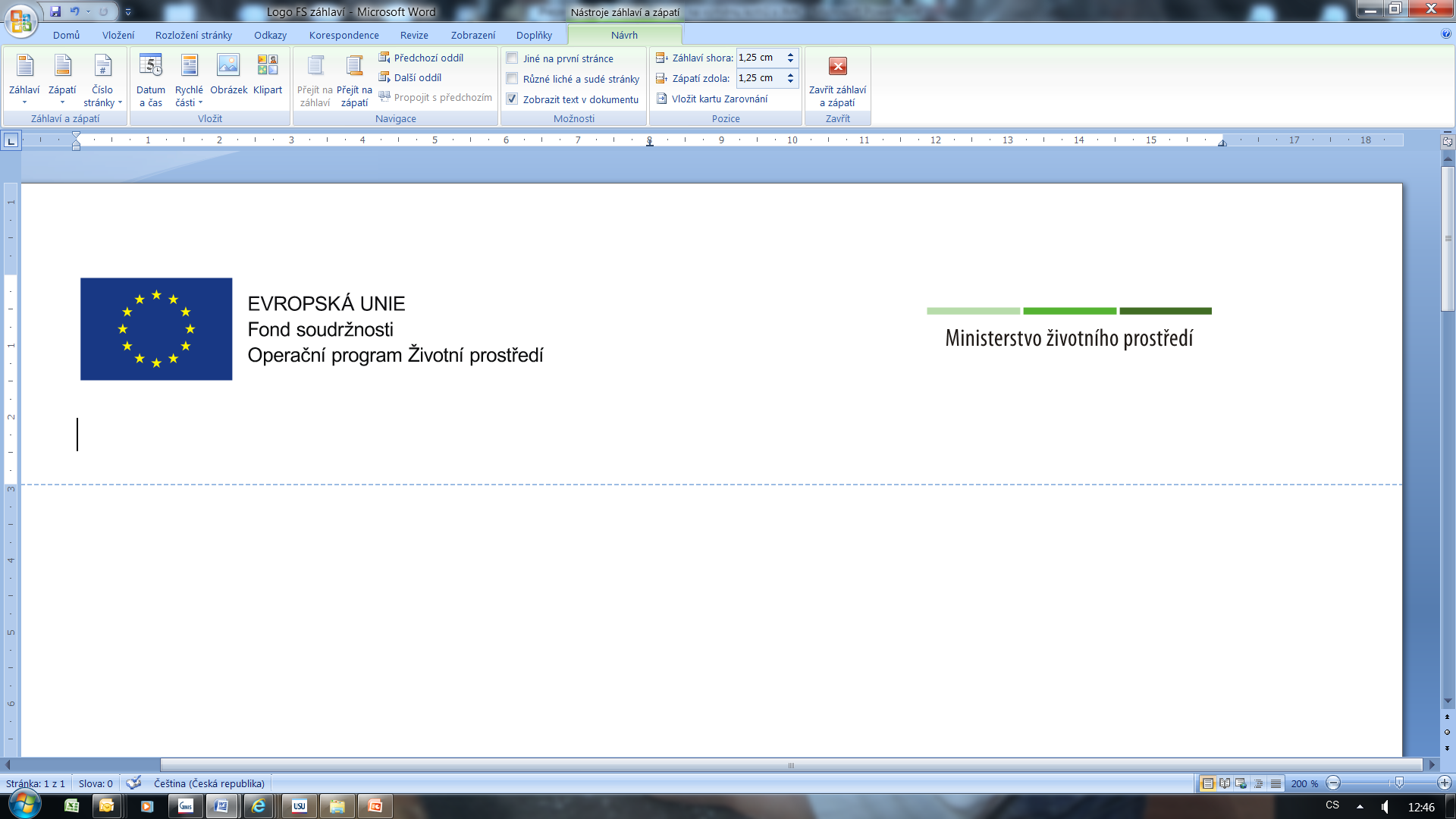 Doporučený postup:
pročíst si pravidla dotačního programu a výzvy
kontaktovat energetického specialistu
nafotit stávající kotel, nafotit stav před realizací mikroenergetických opatření
obstarat si potřebné přílohy k žádosti
vybrat si nový zdroj ze seznamu
kontaktovat firmu, která provede instalaci
nainstalovat si SW pro vyplnění žádosti
vyplnit žádost o finanční podporu – elektronicky odeslat, následně doložit v listinné verzi vč. příloh
vyčkat 
24
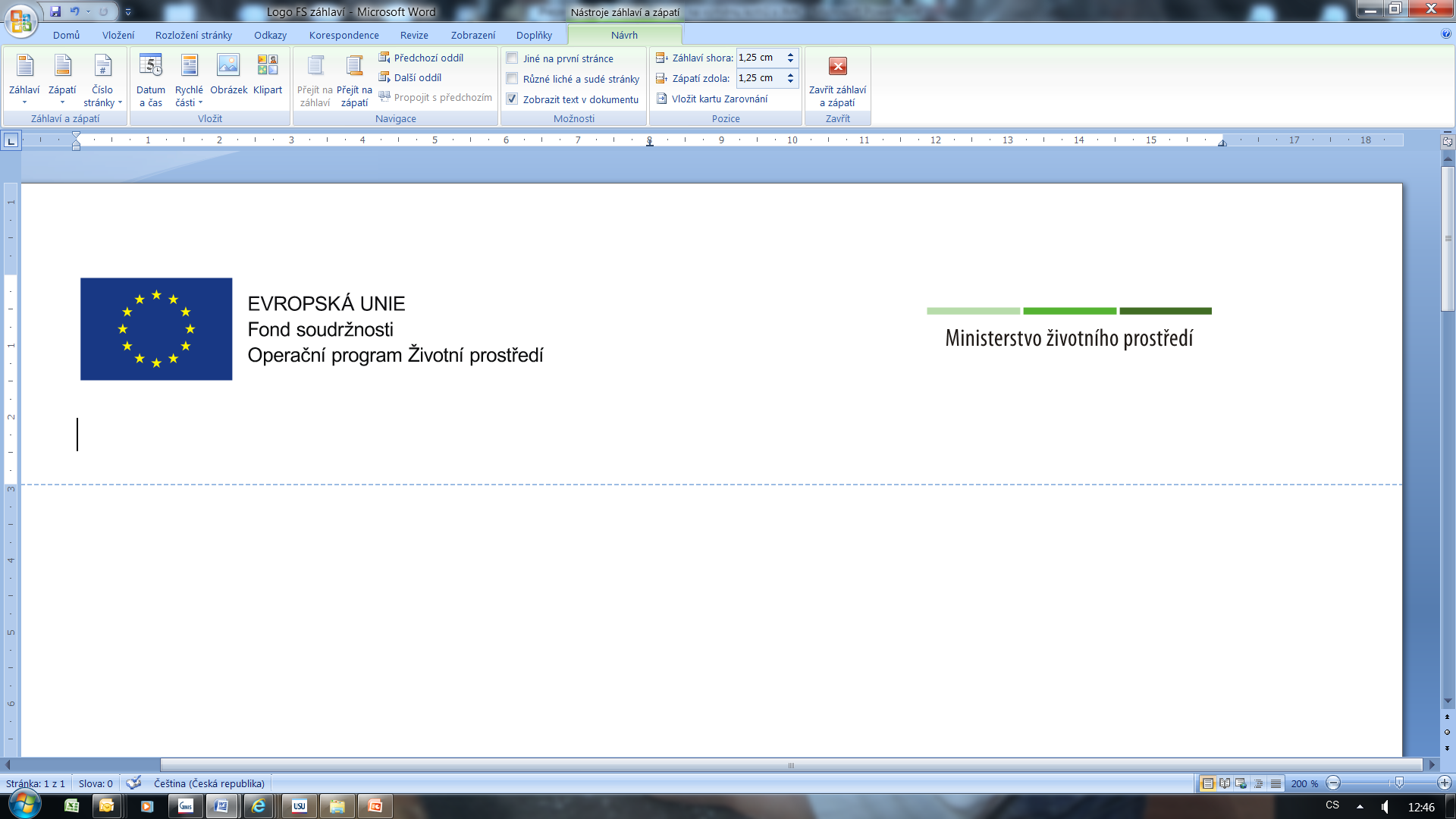 Další informace:
www.sfzp.cz/kotlikove dotace
www.opzp.cz
www.kr-jihomoravsky.cz/granty a dotace/granty a dotace eu/kotlíkové dotace dotace - Operační program Životní prostředí
25
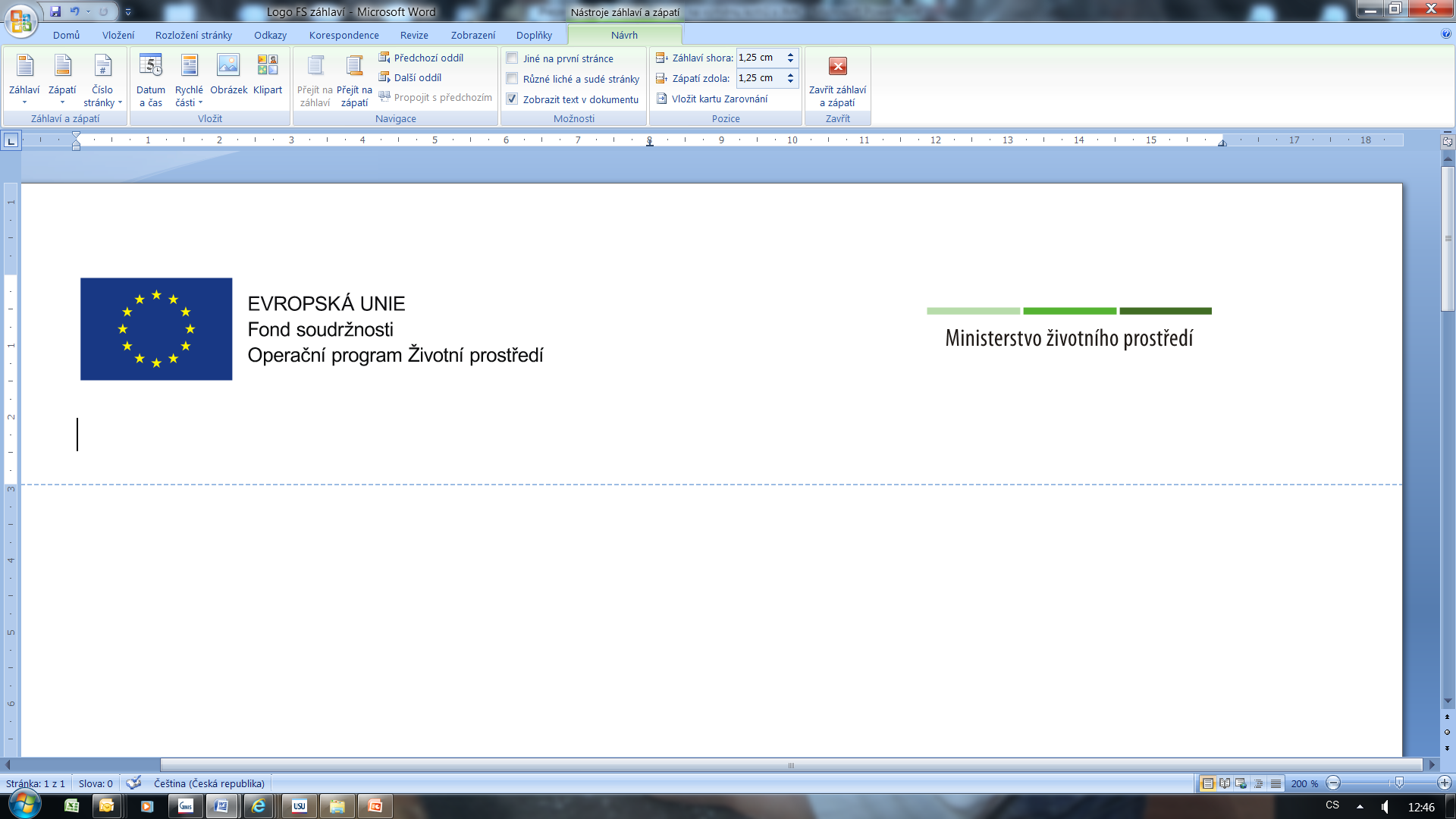 Děkuji za pozornost, dotazy?
Jiří Michna
hlavní manažer projektu
odbor regionálního rozvoje
Krajský úřad Jihomoravského kraje
tel.: 541 65 1441
michna.jiri@kr-jihomoravsky.cz
26